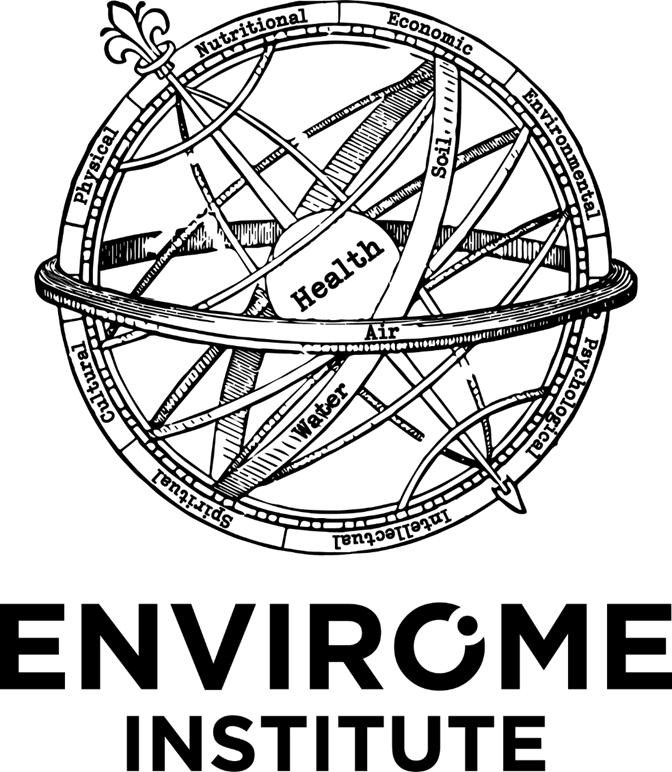 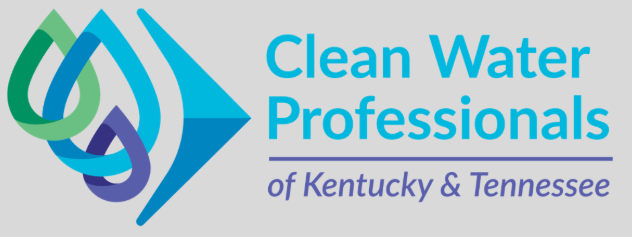 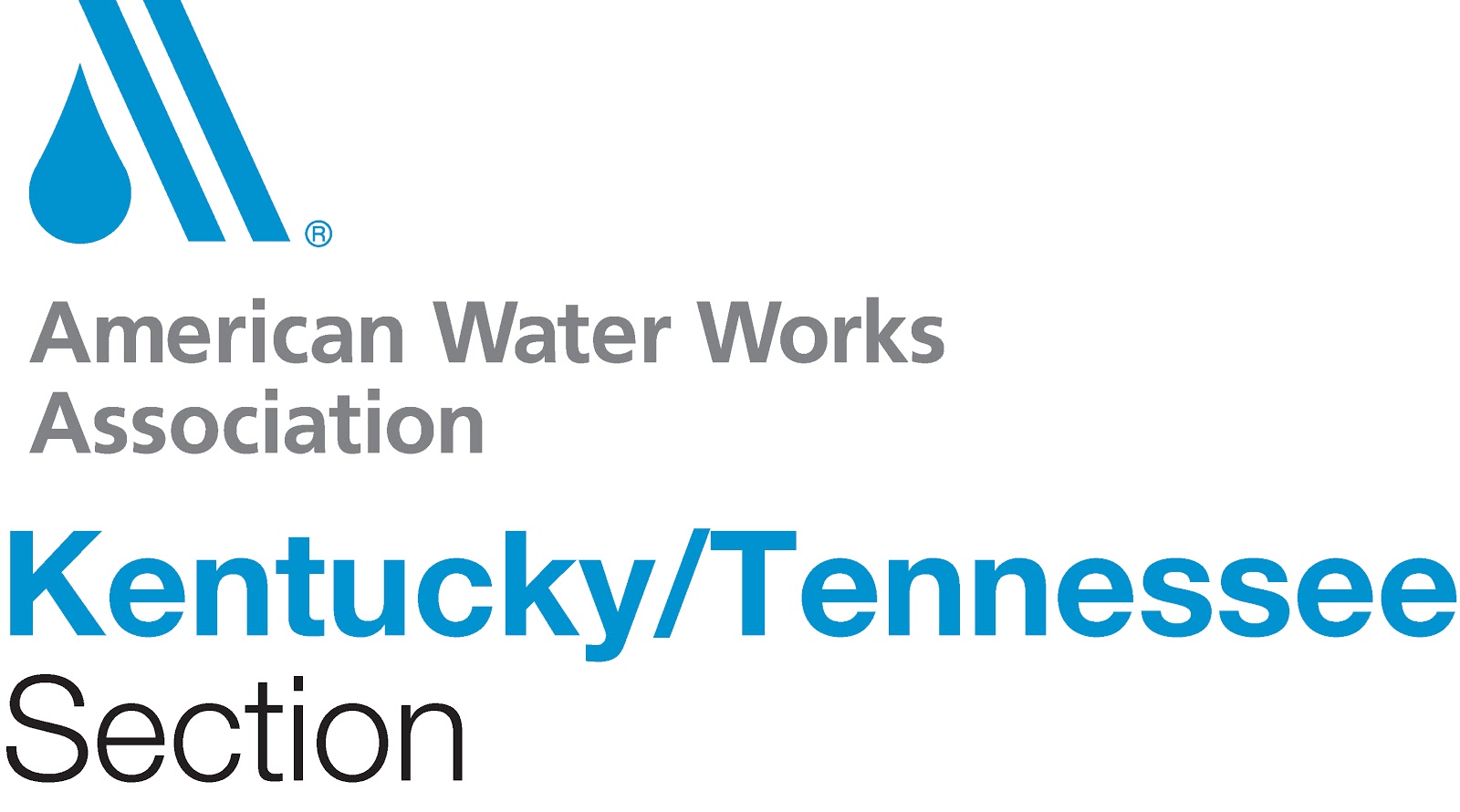 Advancement in Cumulative Sampling Methods 
for Fecal Contamination Profiling and Success Monitoring in Streams
Samuel Kessler, Director, Water Professionals Chapter
Dept. Geography/Geoscience, Environmental Analysis (B.S.)
Dept. Liberal Studies Individualized Major, Environmental Mitigation (B.A.)
University of Louisville, Class of 2022

Mentor: Russell Barnett, Professor Emeritus, KIESD Director, ENVIROME Institute
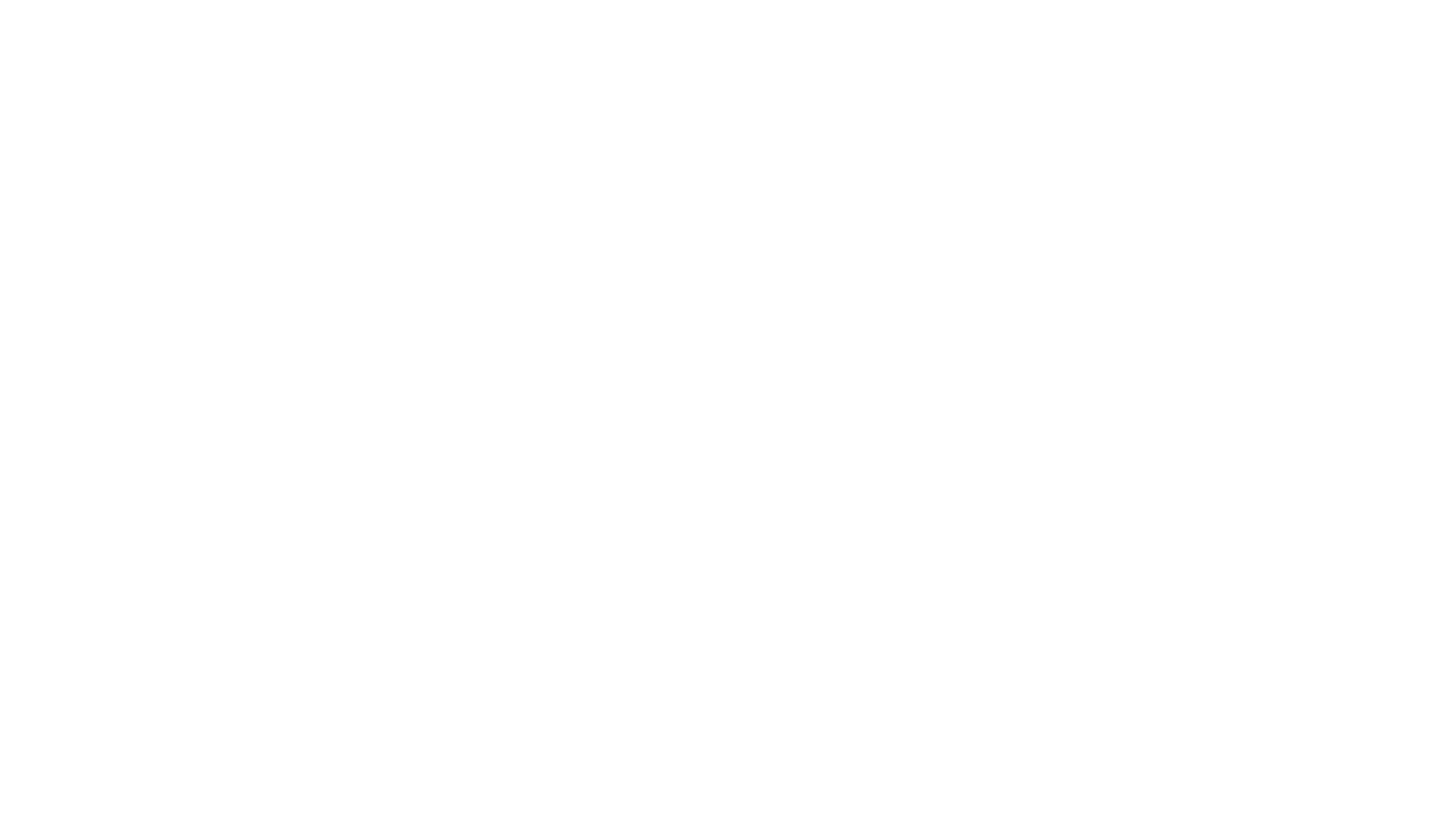 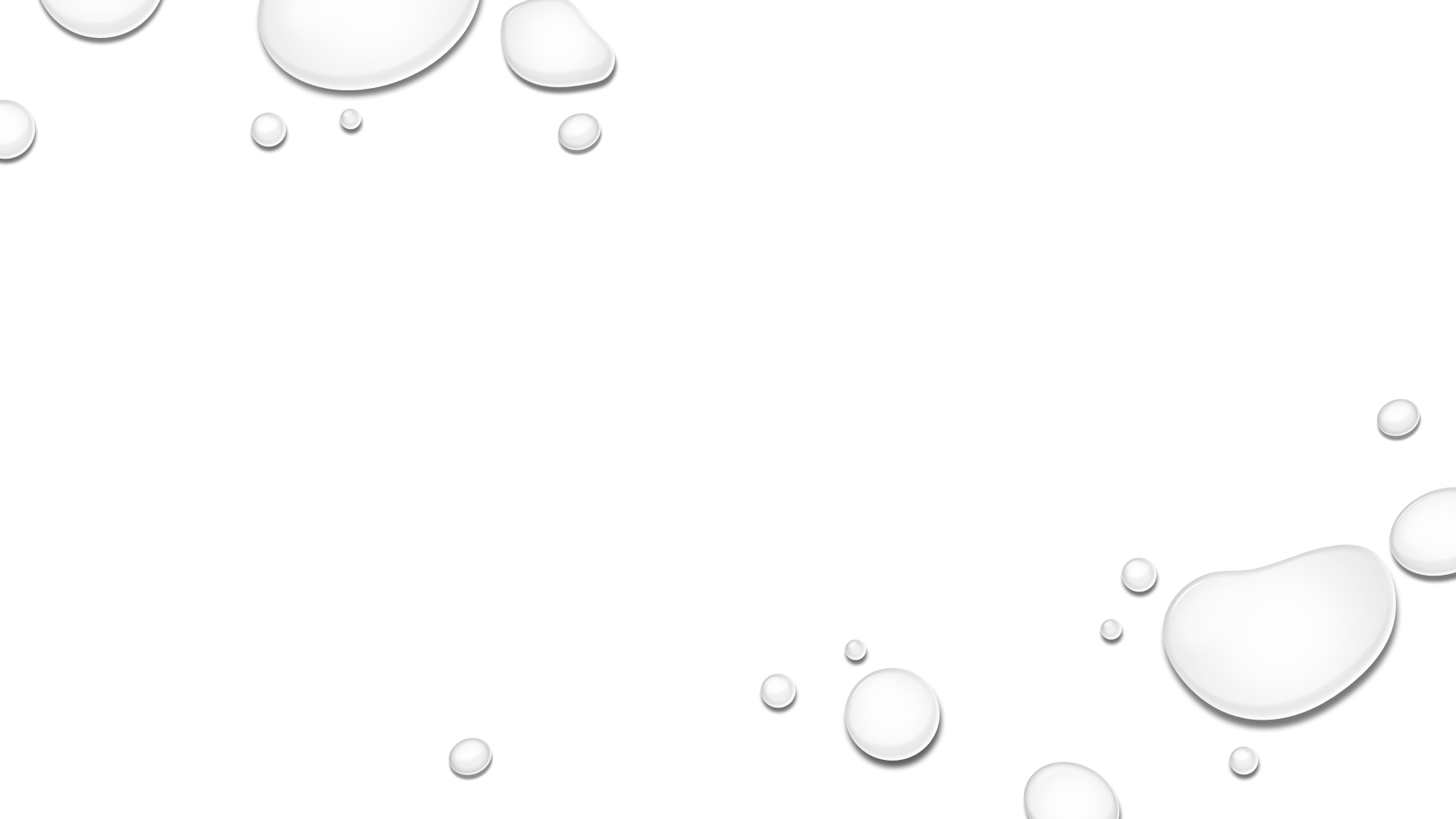 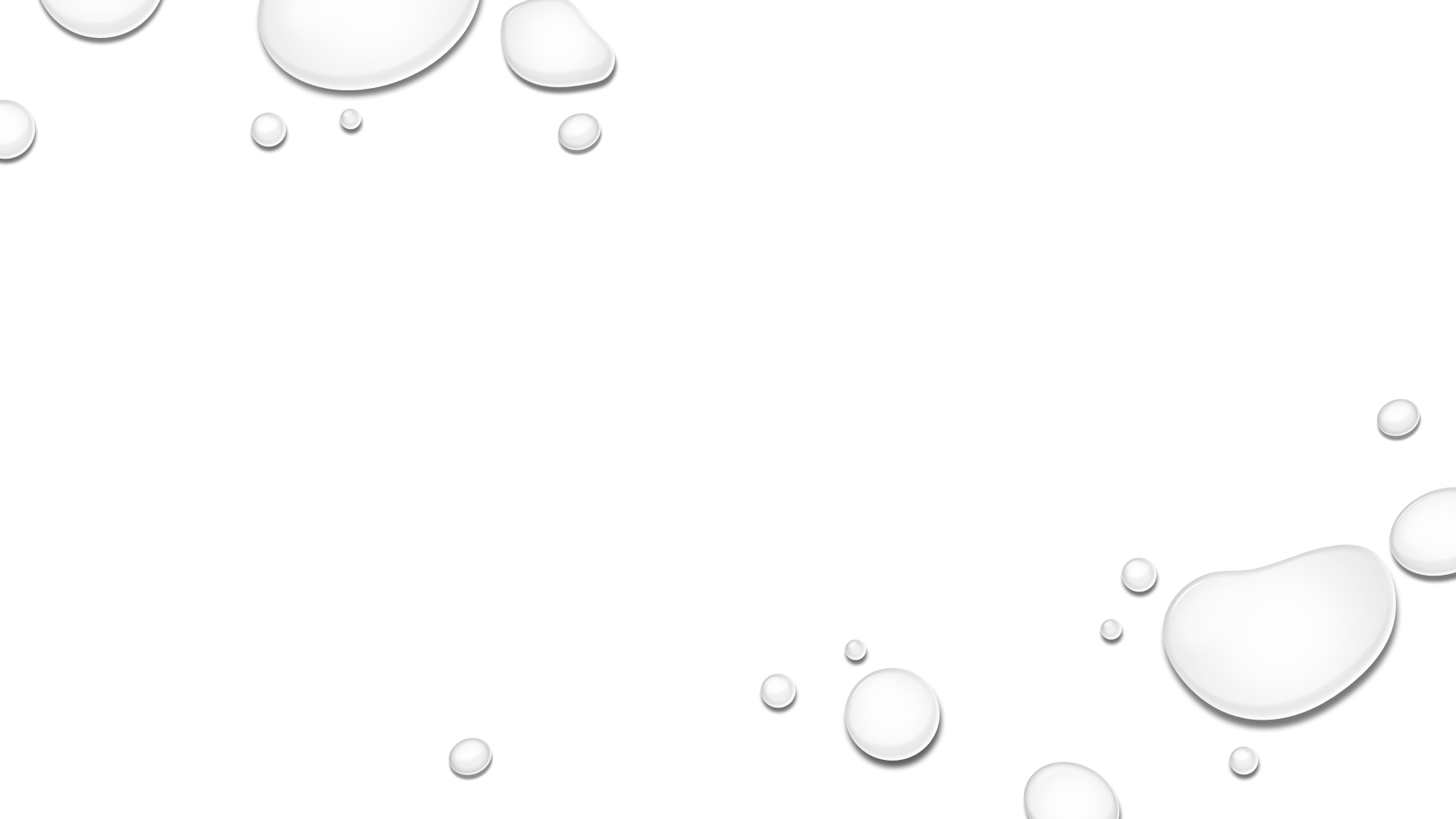 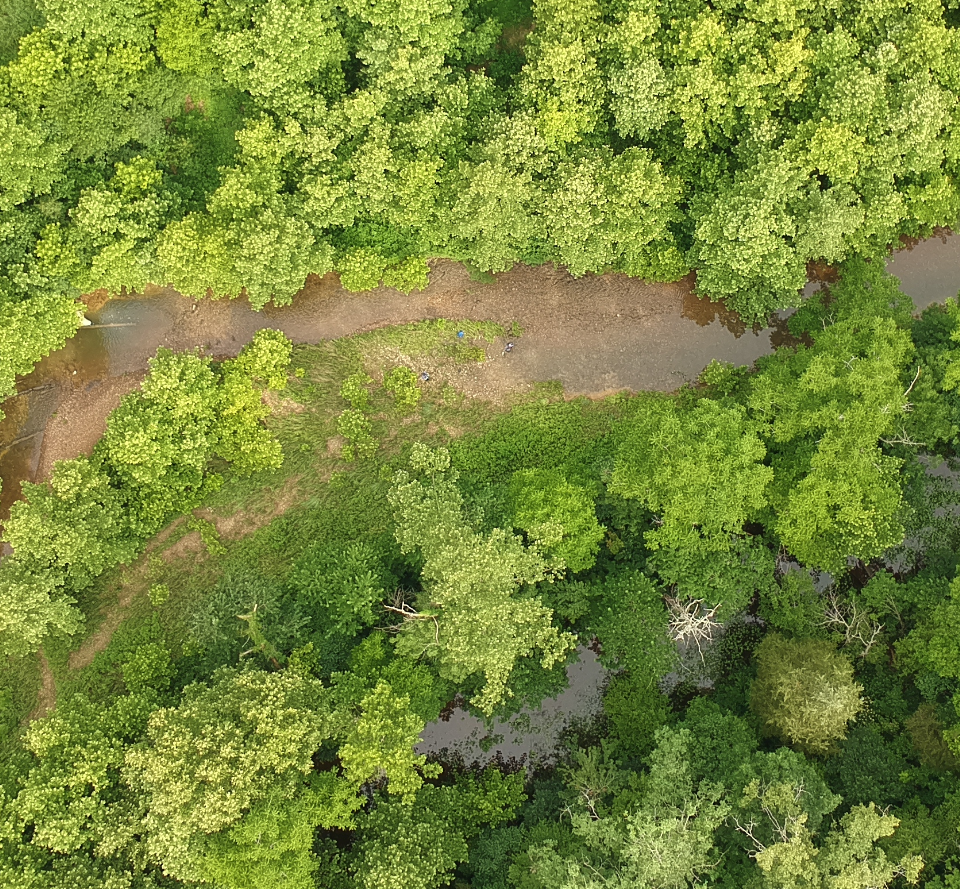 Introduction
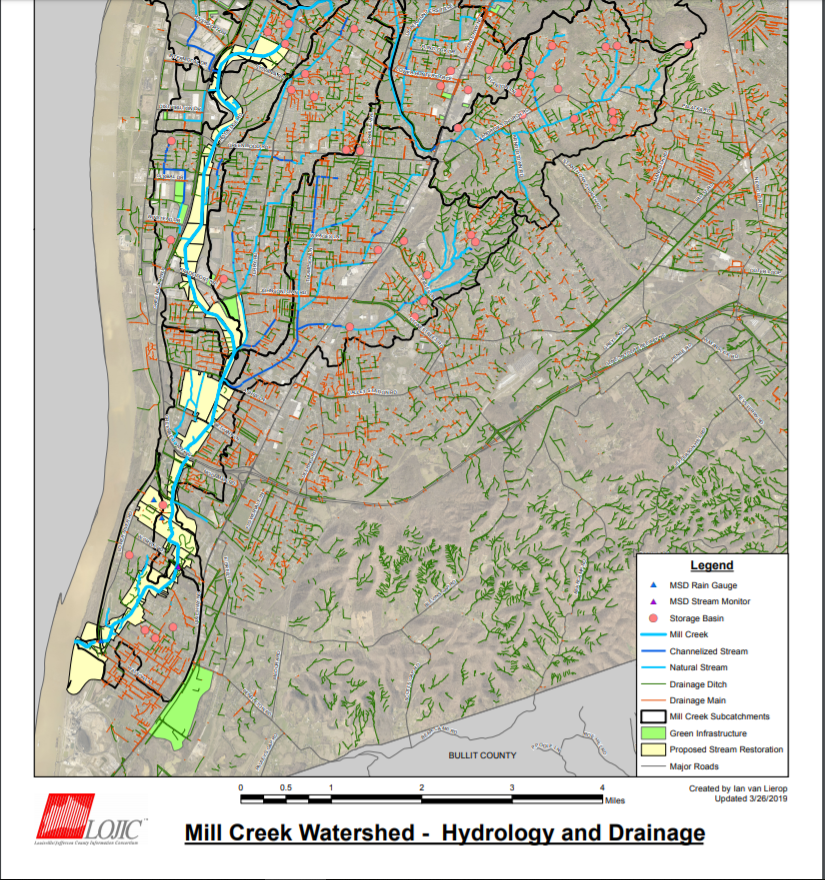 Introduction: Mill Creek Project Design
Goals: 
-Cumulatively profile E.coli in the watershed with improved cumulative sample methods to help diagnose pollution sources & causes
	-Collect statistically meaningful data for future 	restoration with minimized time, personnel, 	and cost
	-Data Collection of water quality and 	cumulative samples in Mill Creek as compared 	to frequent grab-samples, in reference to 	other watersheds, during recreational contact 	sampling period
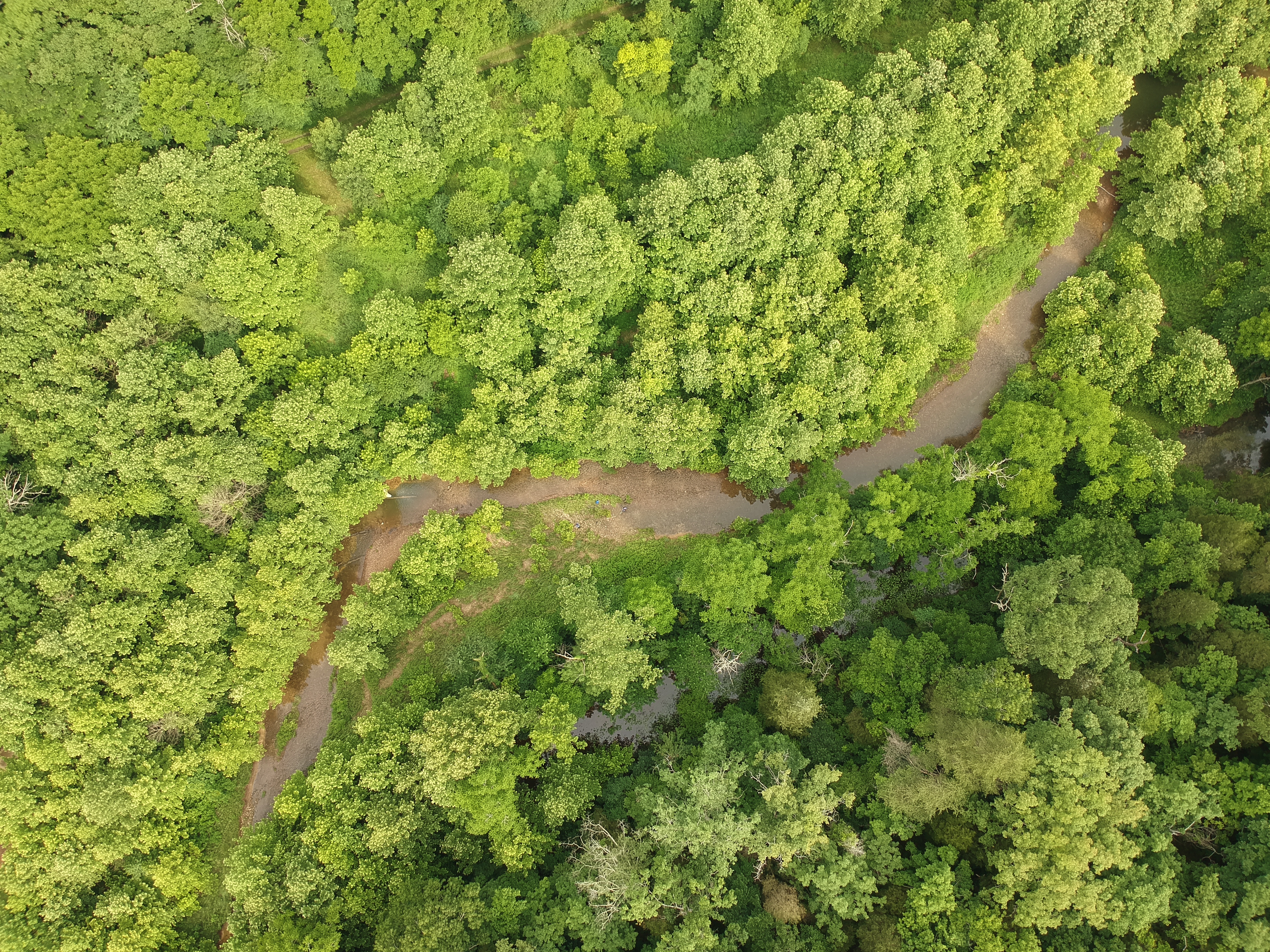 “BACI” & Reference Site Selection
-“Control” and “Impacted” reference sites were selected

-Wilson Creek in Bernheim Forest is surrounded by conservation land and was previously restored by the UofL stream institute. 

-Previous E.coli data from Beargrass Creek suggested Beargrass as an “impacted” site in an urban setting.
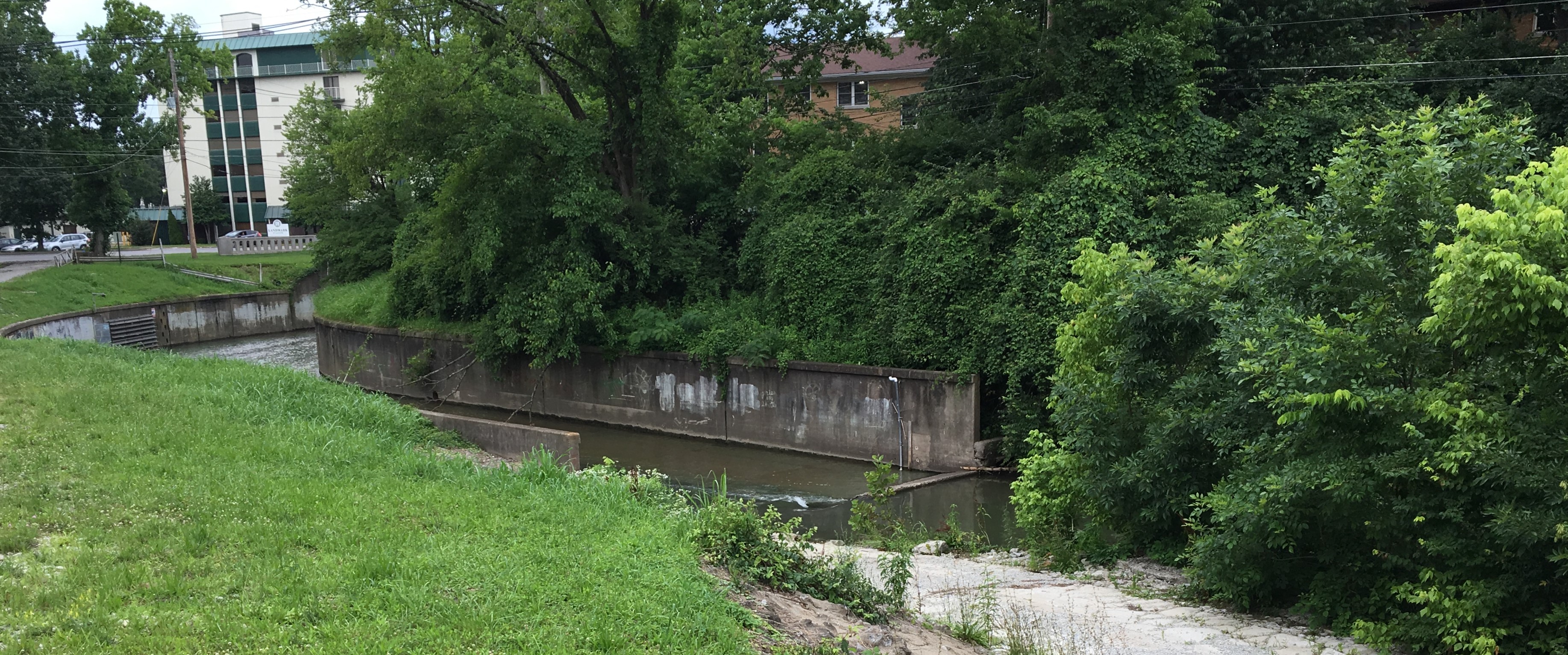 Why? 
Future success monitoring of stream restoration efforts from using cumulative sampling
[Speaker Notes: Ultimate Goal: Accurately profile the stream’s fecal contamination and identify causes, do so in a way that our methods could be replicated for success monitoring. This required going beyond minimum legal standards, in part because those legal standards are not attenuated to cumulative sampling]
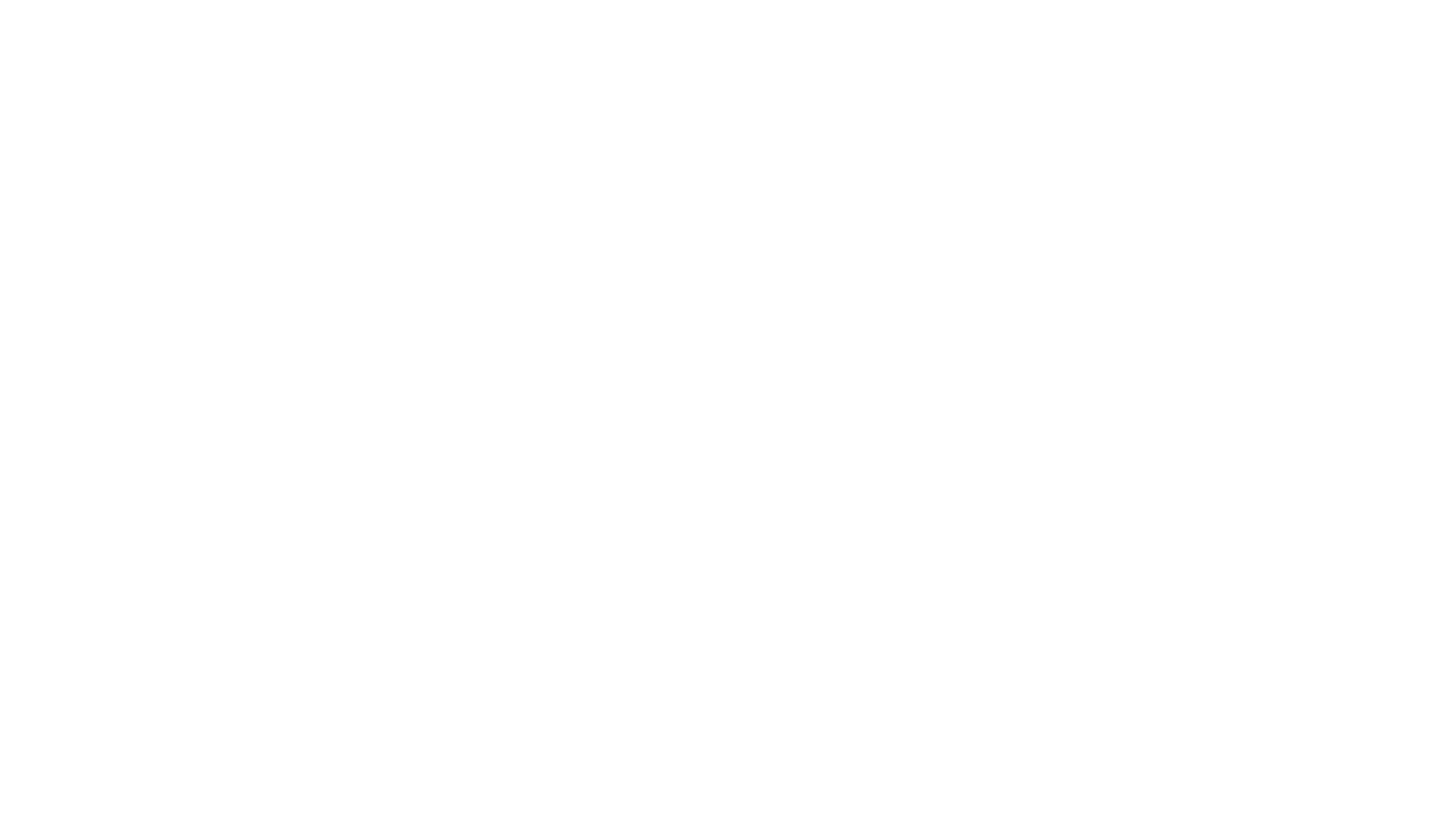 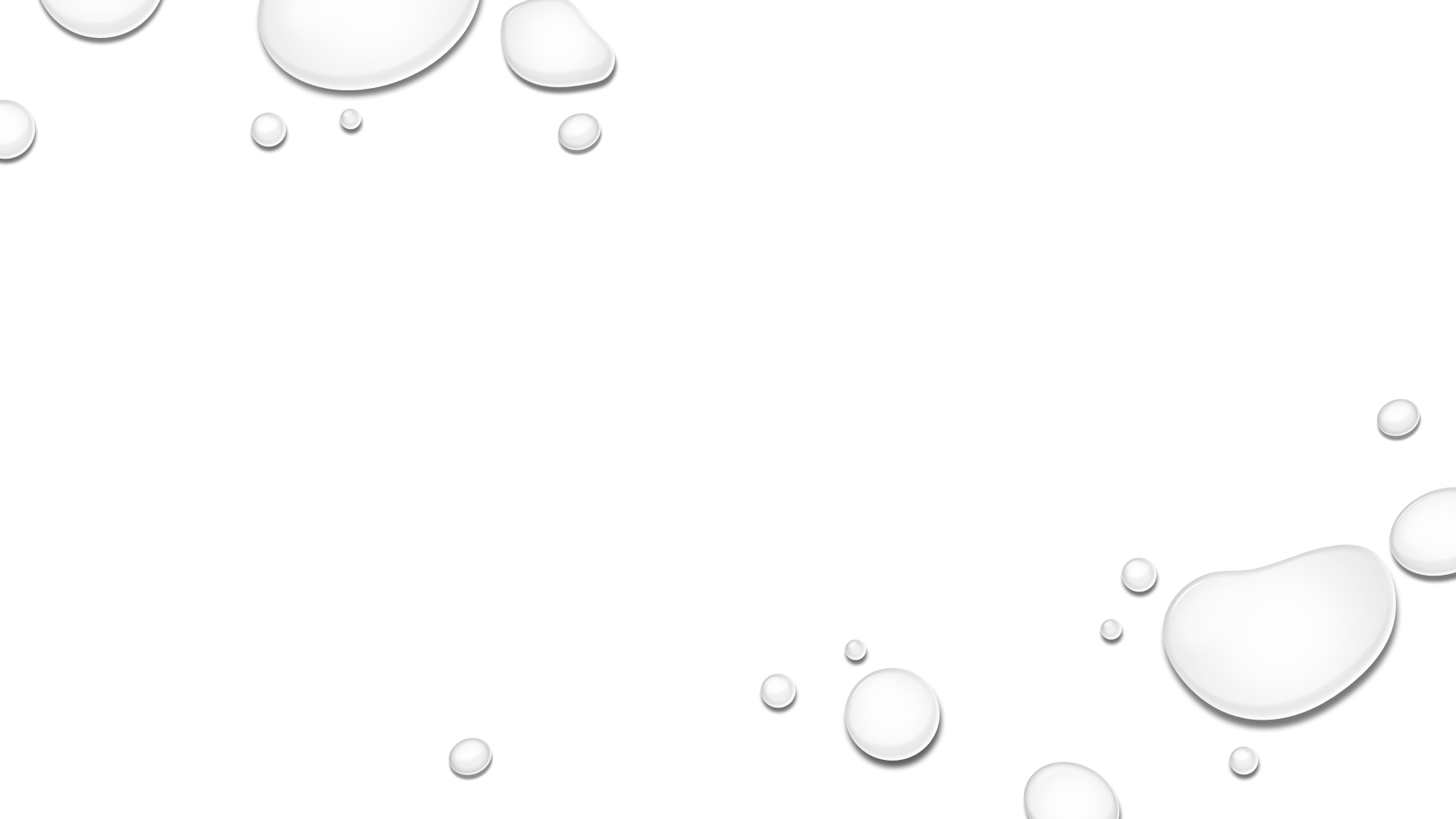 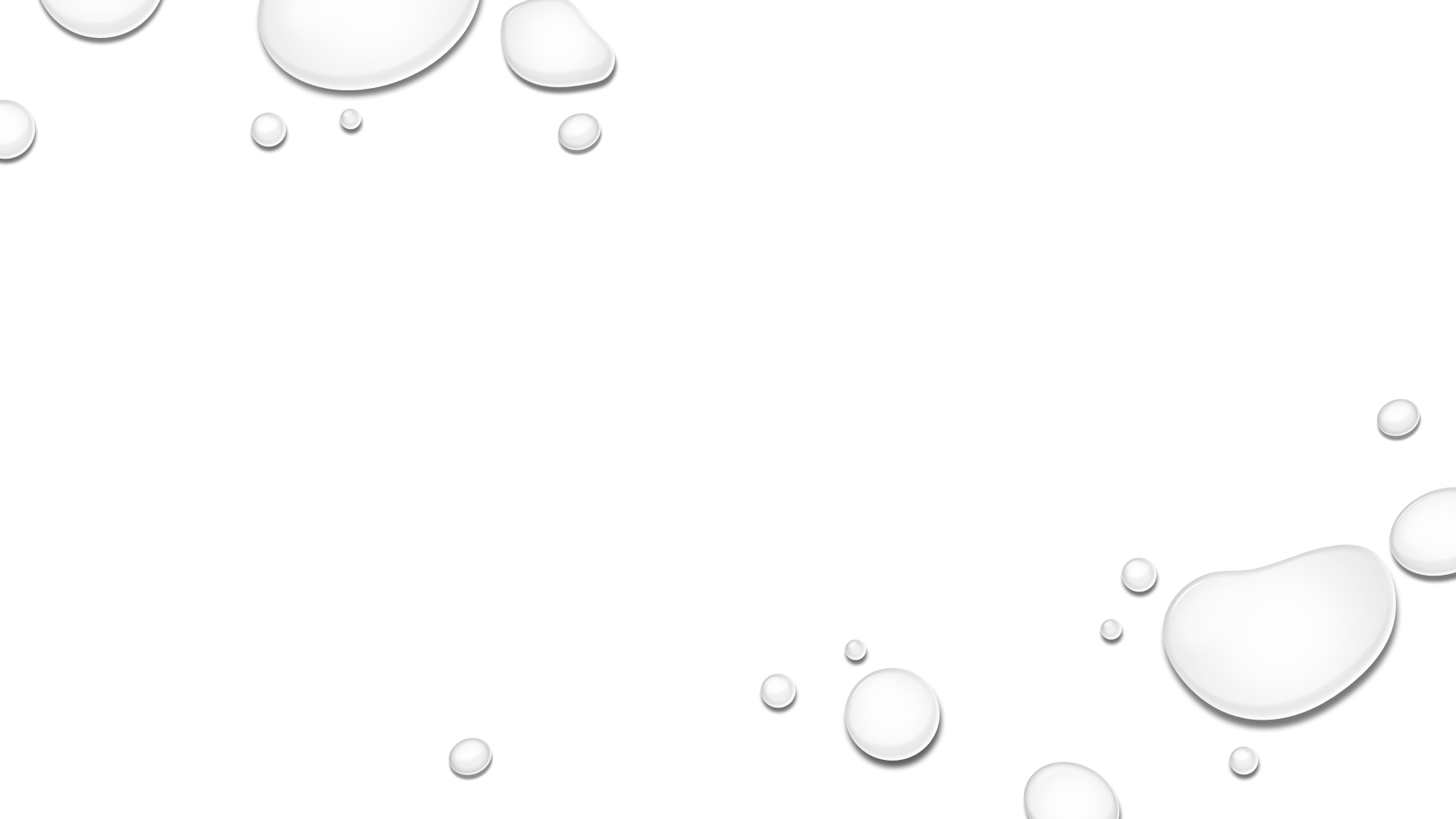 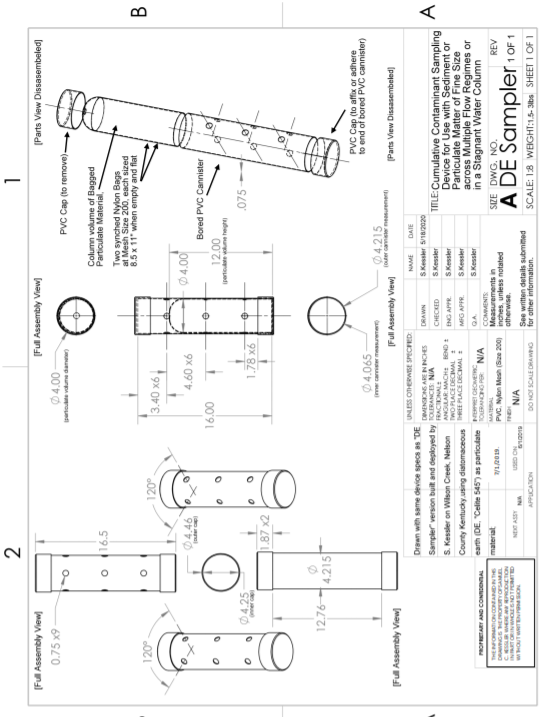 Materials & Methods
WHAT SHOULD WE MEASURE FOR AN ACCURATE PROFILE?
-Total Sessile (99%) + Planktonic (1%)
	In the channel=> planktonic and planktonic-sessile

-Profile over recreational period or time-periods within that (i.e. integrated cumulative sample), profile specific conditions when data from that time is valuable (i.e. instantaneous grab-sampling). High spatial & temporal resolution




WHAT DOES STATUTE TELL US TO MEASURE?
- Typically only grab sampling. Measuring suspended contaminants in water column, at a certain time, often with preference in wet weather. 
Geometric mean of 5 samples within 30-day recreational period (401 KAR 10:031, Surface Water Standards). Can be any 5 occasions. “Low resolution”, high spatial & temporal variability.
-Point-sourcing efforts from grab sampling, subject to same variability
[Speaker Notes: Ultimate Goal: Accurately profile the stream’s fecal contamination and identify causes, do so in a way that our methods could be replicated for success monitoring. This required going beyond minimum legal standards, in part because those legal standards are not attenuated to cumulative sampling]
Methods Background: Grab-Sampling- Historic & Novel Low Cost Method
Method Backgrounds:





Advantages:



Drawbacks:
Compartment Bag Test (CBT)
Aquagenex, Dr. Mark Sobsey, UNC Chapel Hill

-New test (Beta-gluc based), used frequently in broad surveys with drinking water. Implemented by SRWW (2018-19) in streams, gaining global popularity
Membrane Filtration (MFT)
EPA-1604

-Historic Standard, used prior to well-based tests

-Frequently still used
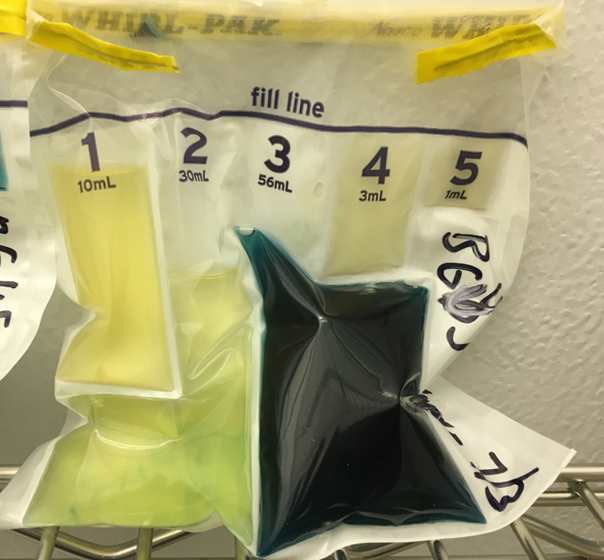 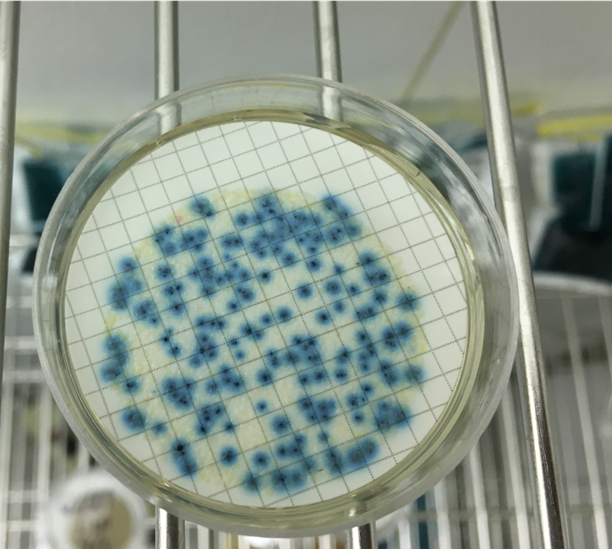 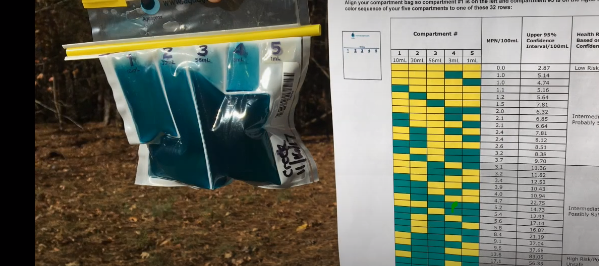 -Low-cost, and can be incubated at room temperature or in the field
-Returns values within most probable range; design optimized for WHO standard-based decisions
-More precise than CBT, reliable standard

-Growth based/growth-patterns observable
-Higher sensitivity than CBT to specific observances
-Requires incubation, and Agar manufacture
-Less accuracy if goal is to determine an “exact” count
-Limited range of accuracy up to 1:20 dilution (2000 MPN/100ml)
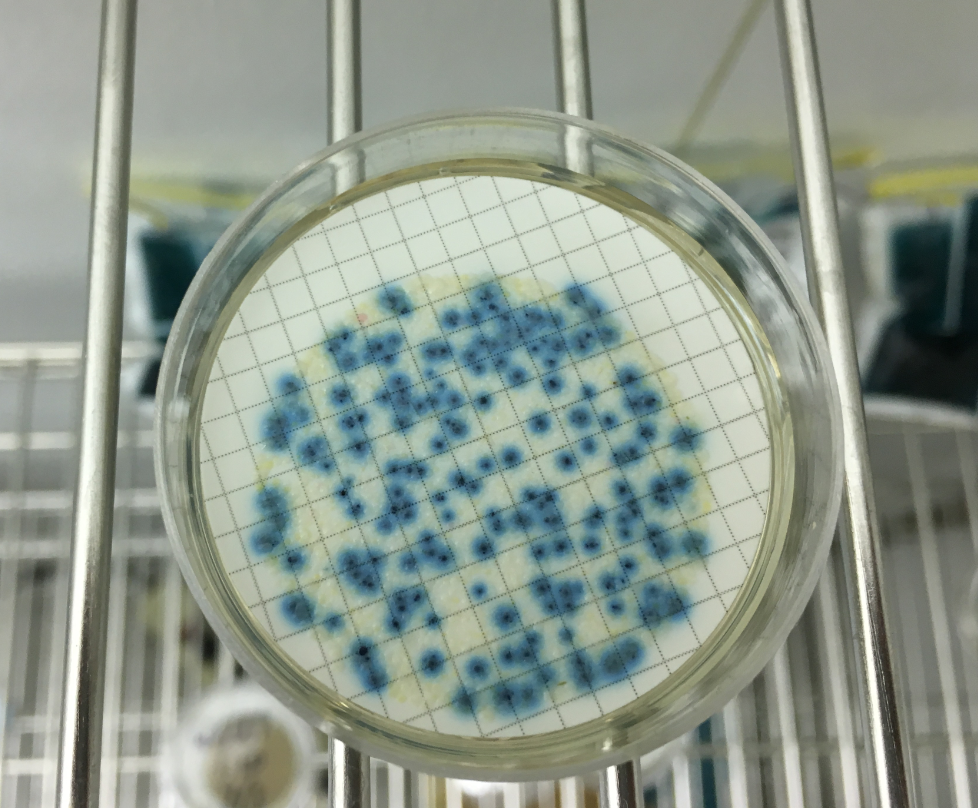 Methods Background:Previous Cumulative Sampling with Sediment-Bags
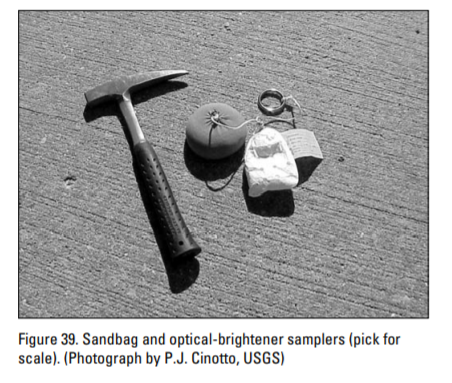 Sediment-Bag Cumulative Sampling Background:
Nix & Merry, 1990: Sediment bags proven
more insightful for point sourcing
Nix et. Al, 1991: Proven as “integrator” of 
Aquatic systems (artificial stream,
direct linear correlation). 
Nix, 1994: Grid tracking
Cinotto USGS, 2005:  Profile fecal
contaminants in water column, compared to 
stream-bed. General trends observed, no 
trends/correlation observed with frequent
grab sampling
Pachepsky, 2011: No correlation with natural water column observed in literature
Original Sediment Bag Method (Nix, 1990), with “optical brightener” (Cinotto USGS, 2005)
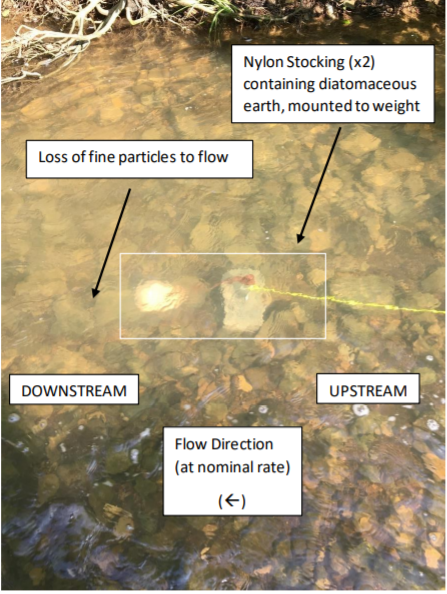 Failed test of original method, using finer particulate matter (Diatomaceous earth)
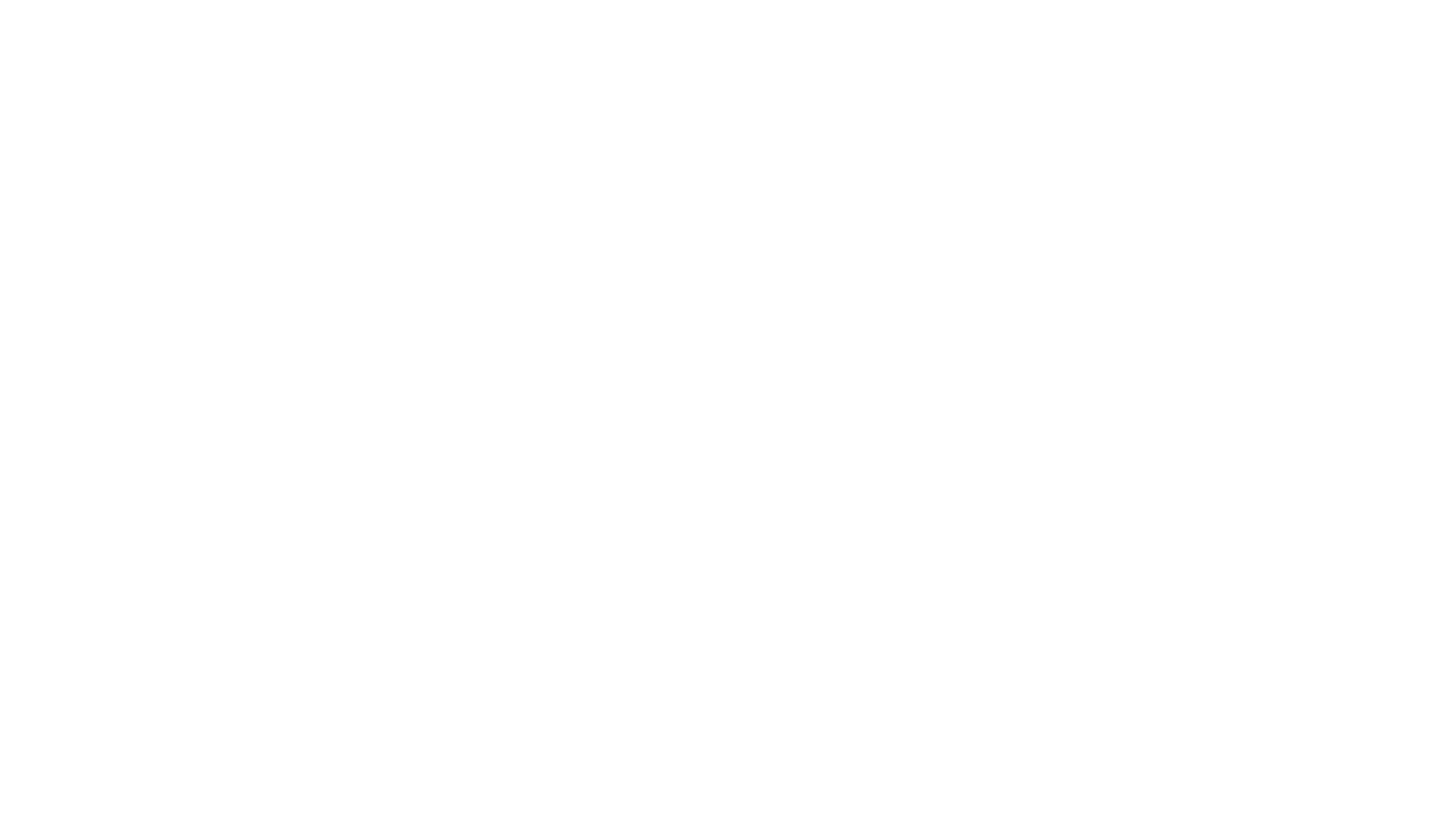 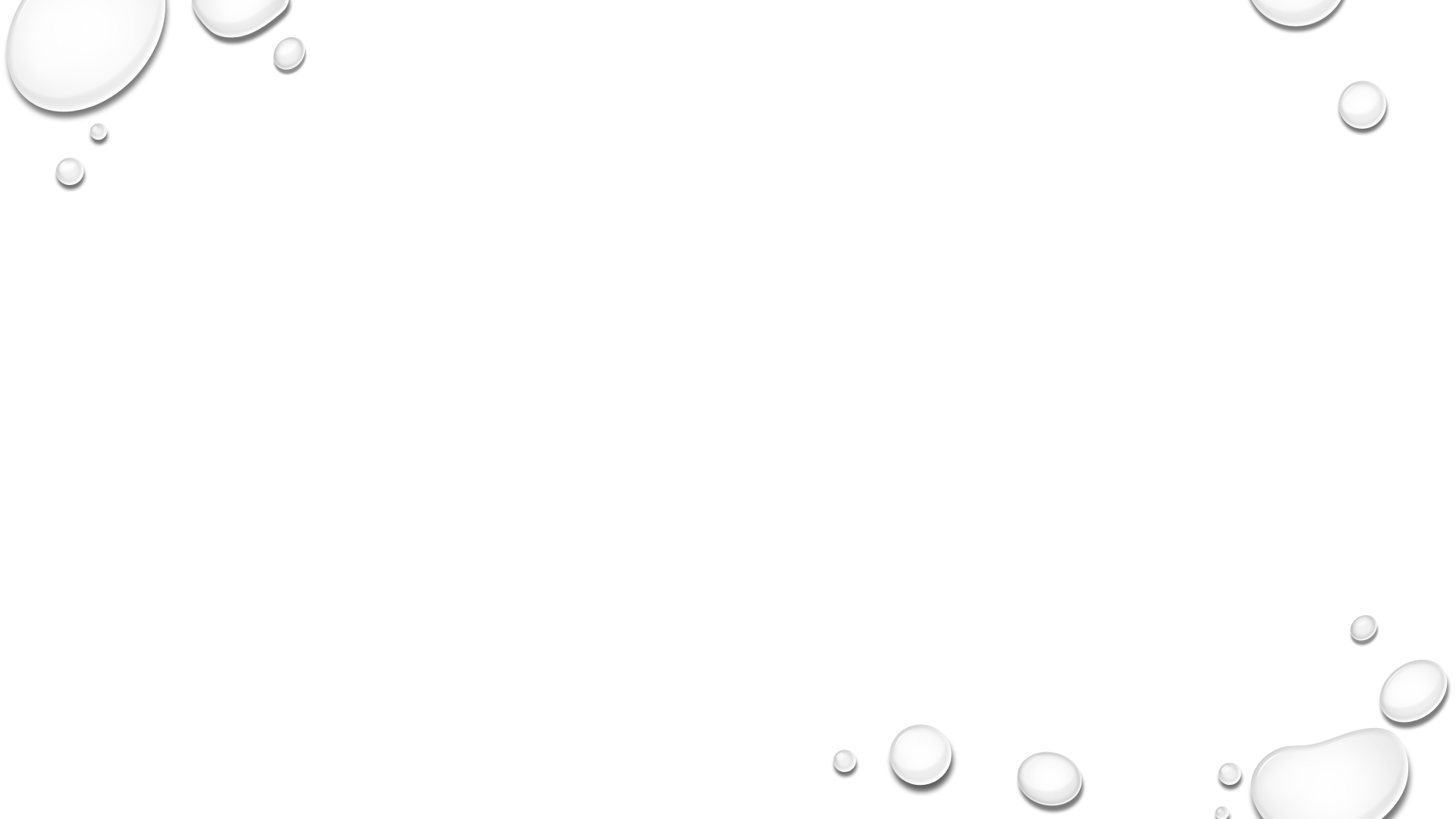 “DE Sampler” for Cumulative Sampling
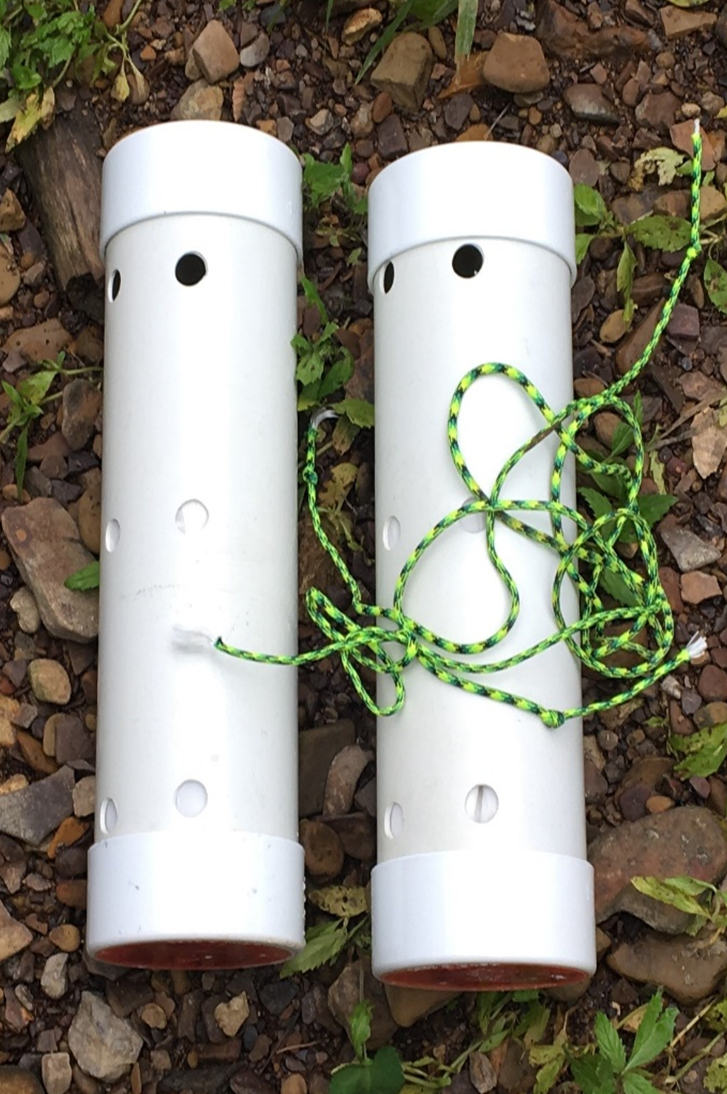 Sampler using commercial Diatomaceous Earth (DE):
	- Structural design of device based on diatomaceous earth compatibility
-Pressure gradient at time of submersion, followed by capillary action
Allows for sampling in low-flow regimes, or an initial cumulative “swab” in stagnantion

-Allows for selective attachment and direct deposition into particle-pores
DE median pore size of40 microns, median E.coli size estimated at 10 microns


Designed from field-testing in multiple flow regimes
-Special Bags used
-Special tube design
-High-Flow compatible, DE compacted in device as a column

-Biofilm develops on periphery of DE column, which is sampled, diluted, and subjected to membrane filtration (MFT) from procedures modified from Cinotto, 2005
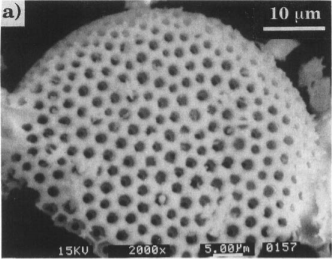 *USGS Patent Filed from this study: “Cumulative Contaminant Sampling Device for Use with Sediment or Fine Particle Sizes across Multiple Flow Regimes of Water or Similar Fluid or in a Stagnant Water Column”
EM Image (bottom): Koei Kawakami and Shigehiro Yoshida , “Thermal Stabilization of Lipase by Sol-Gel Entrapment in Organically Modified Silicates Formed on Kieselguhr “, Journal of Fermentation and Bioengineering, Vol. 82, No. 3, 239-245. 1996
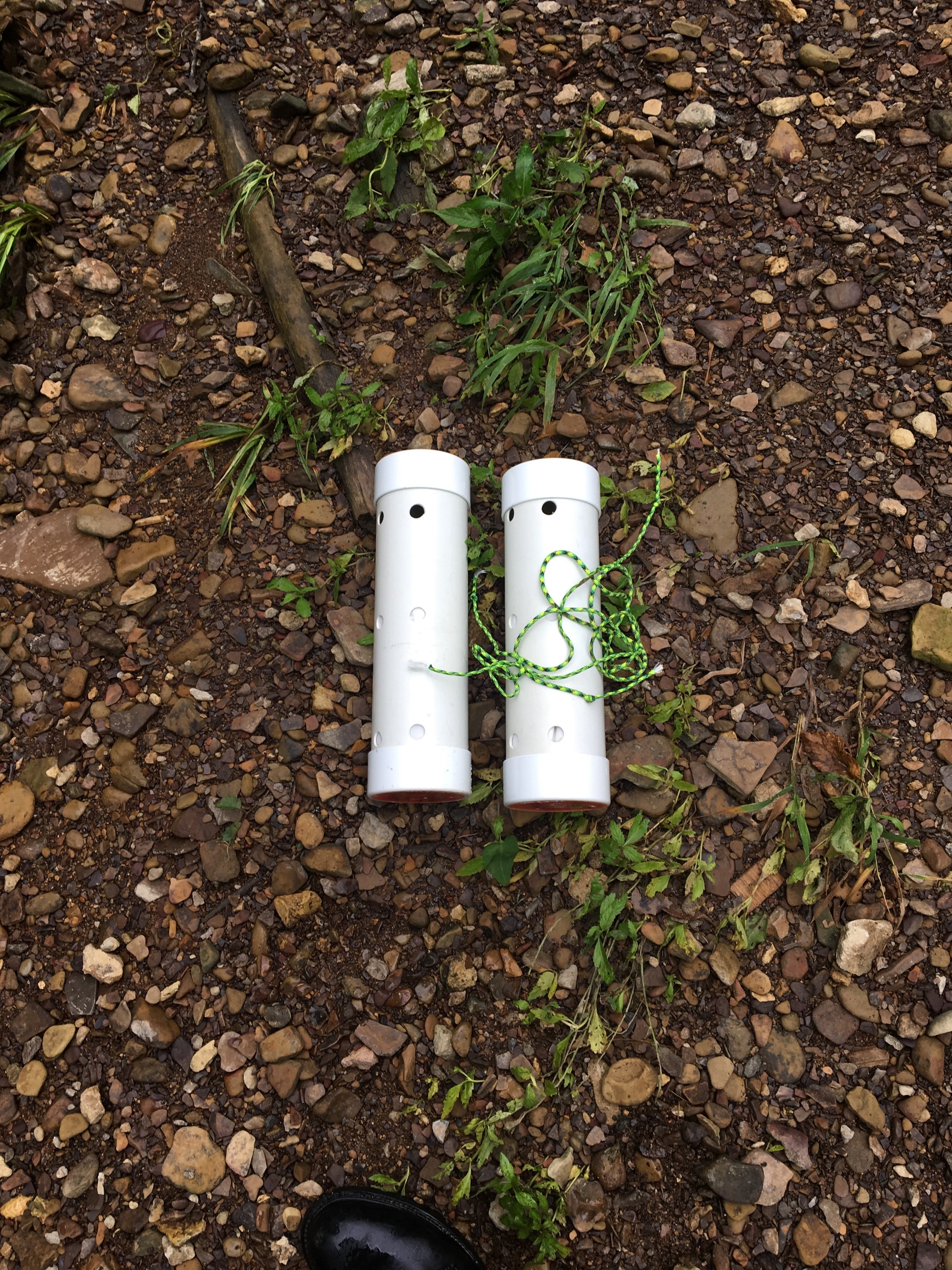 DE Sampler Placement & Analysis
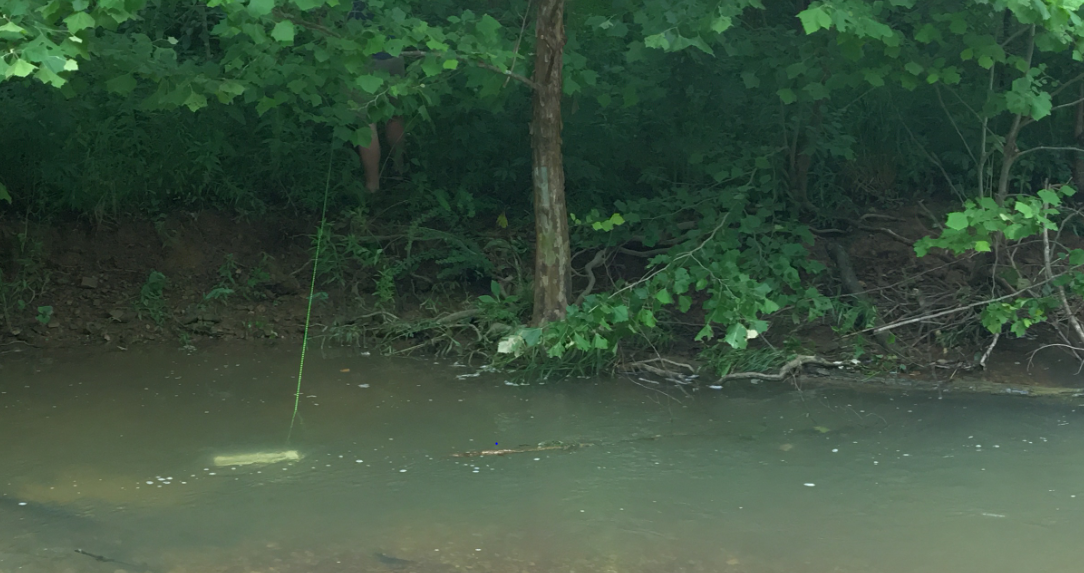 -Samplers placed in thalweg, or middle of stream with lower flow
	
	*USGS-OSW “flow controls” 	protocol followed as best 	possible for point of cumulative 	sampling within site area

-Analyzed by membrane filtration, initial dilution determined by specific wet-density of material, further dilution of turbid sample to reach desired value (i.e. 1:50, 1:100, 1:150)
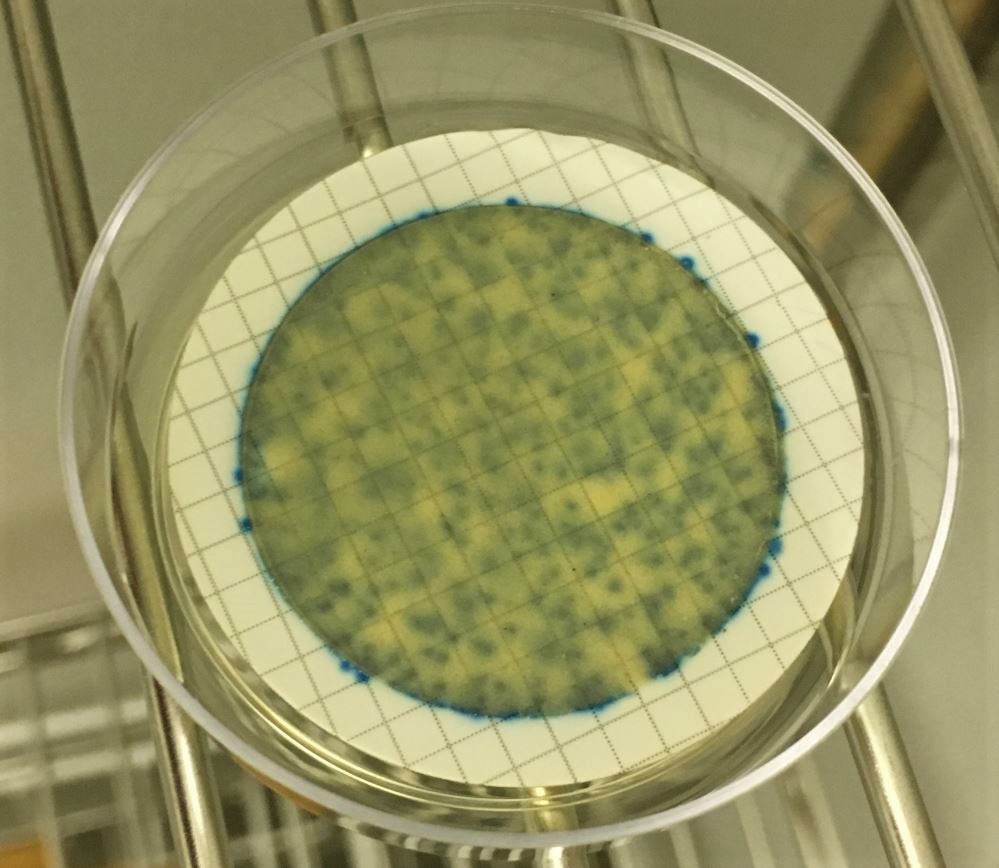 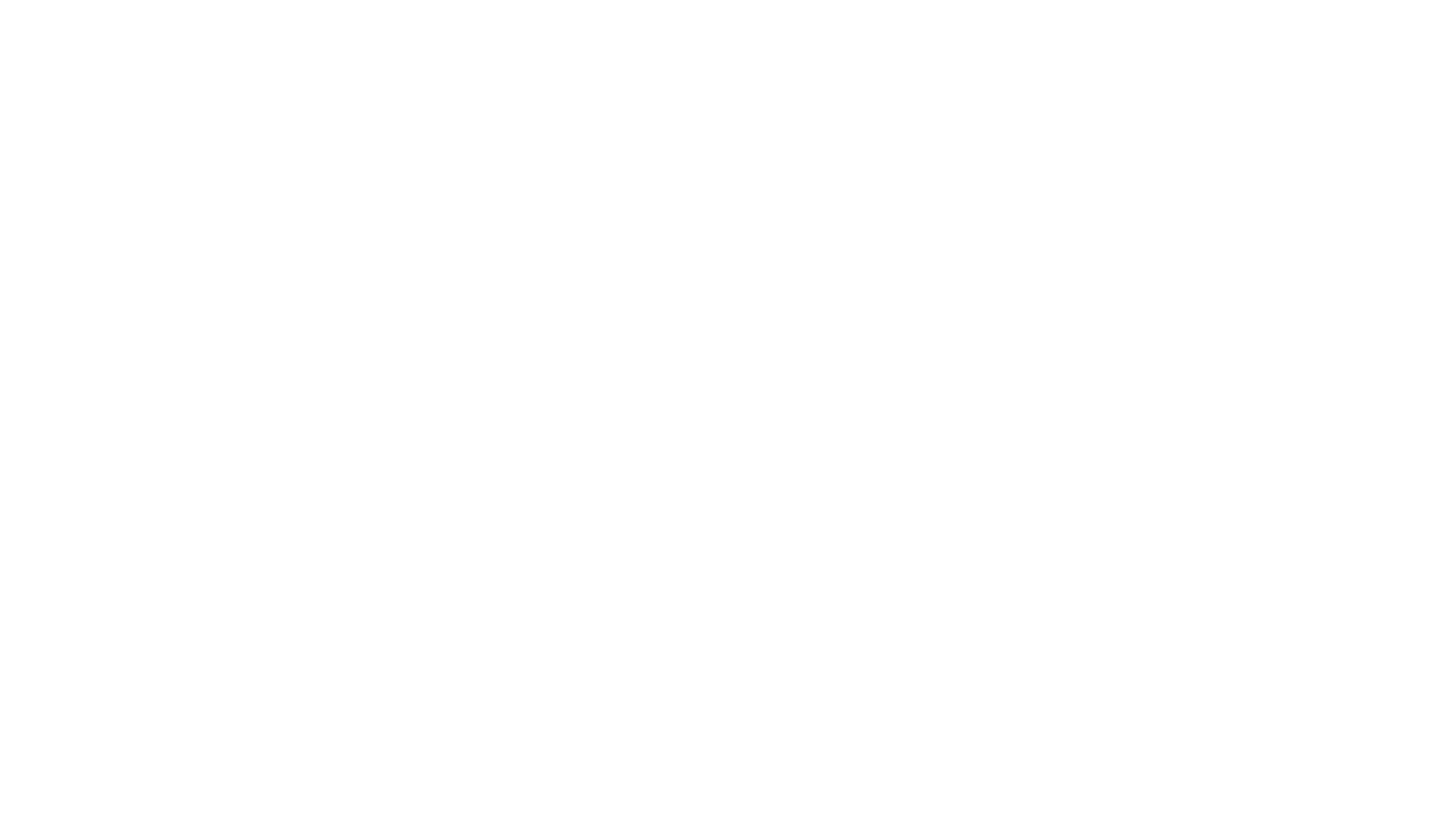 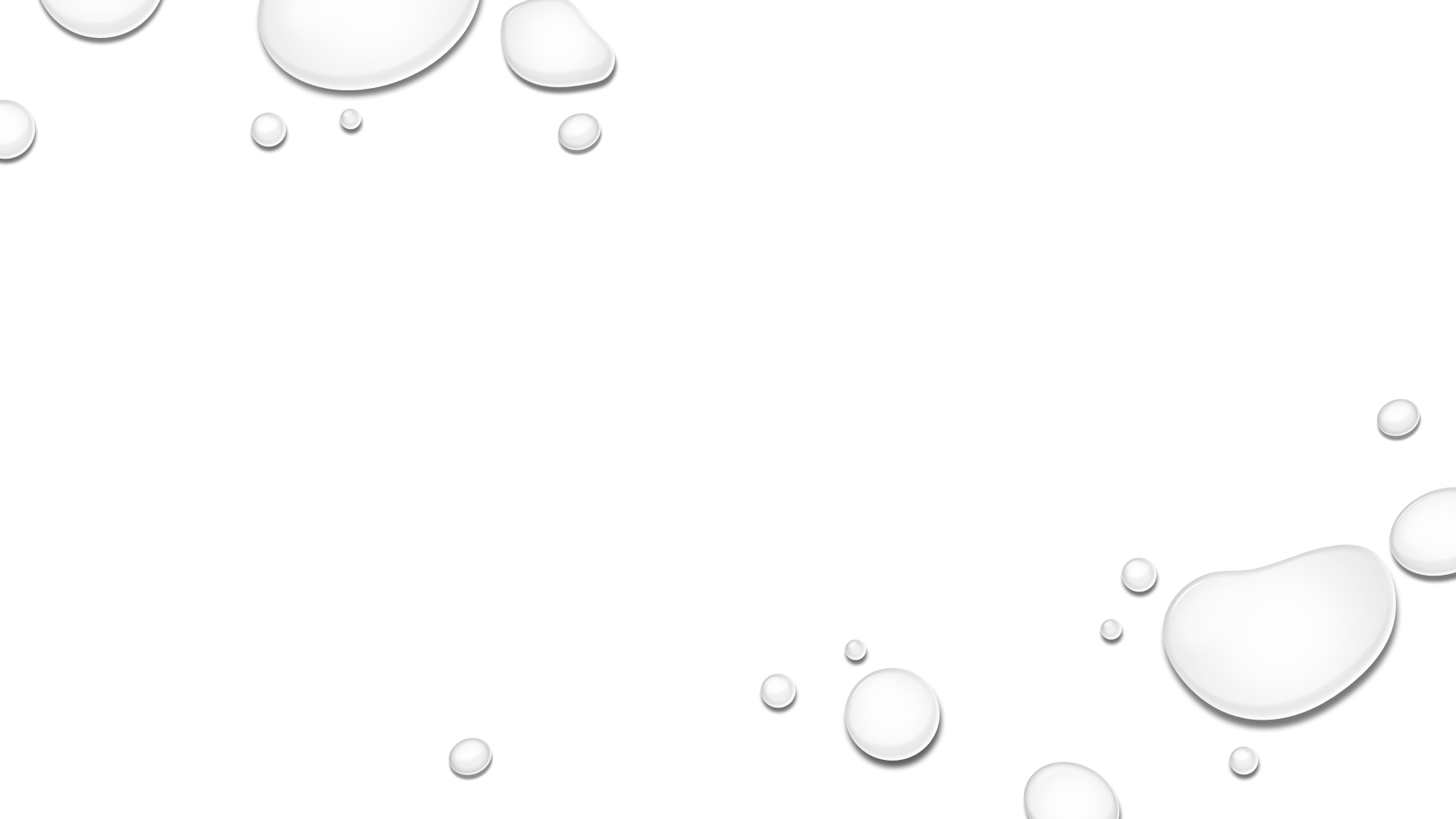 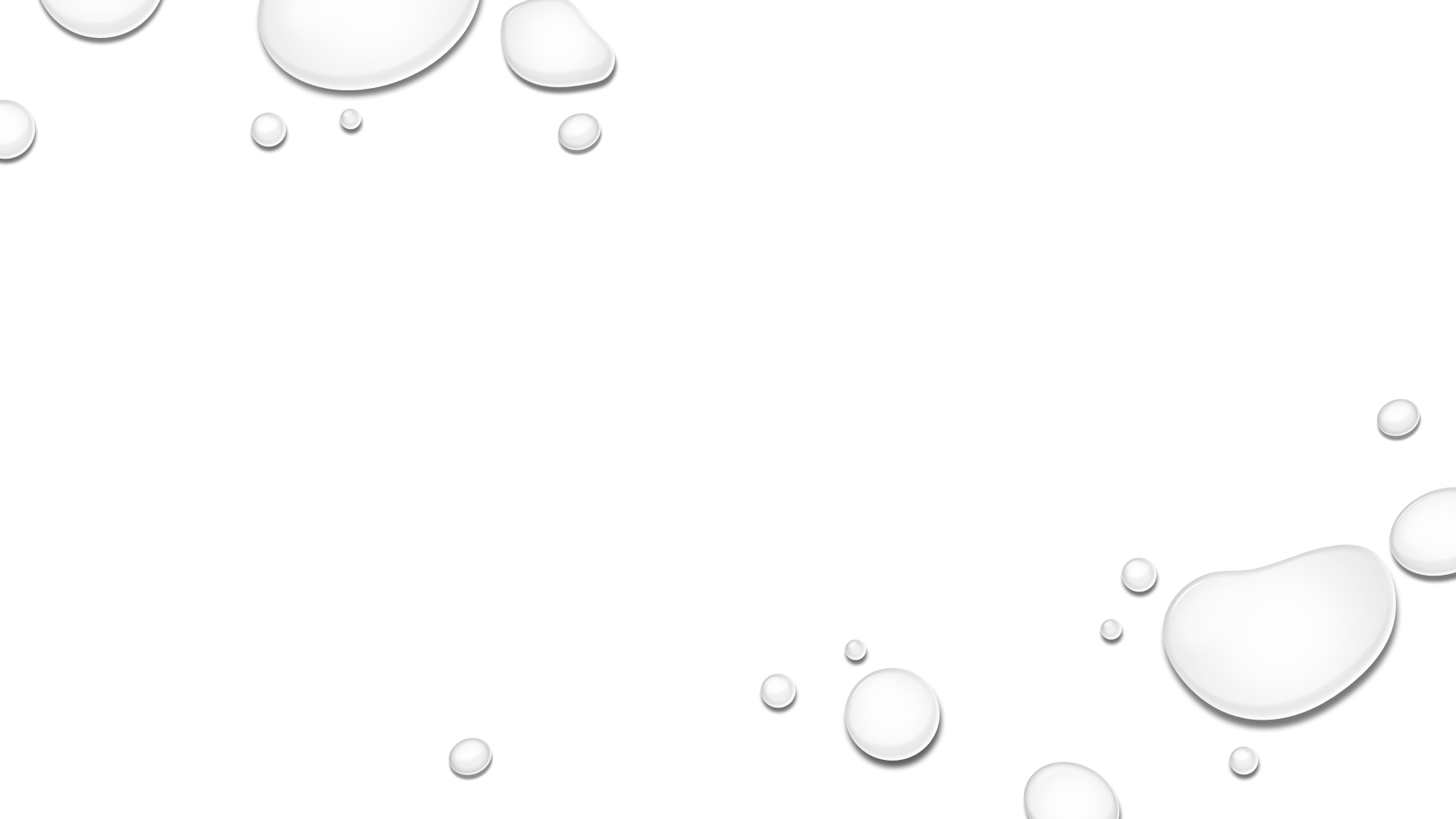 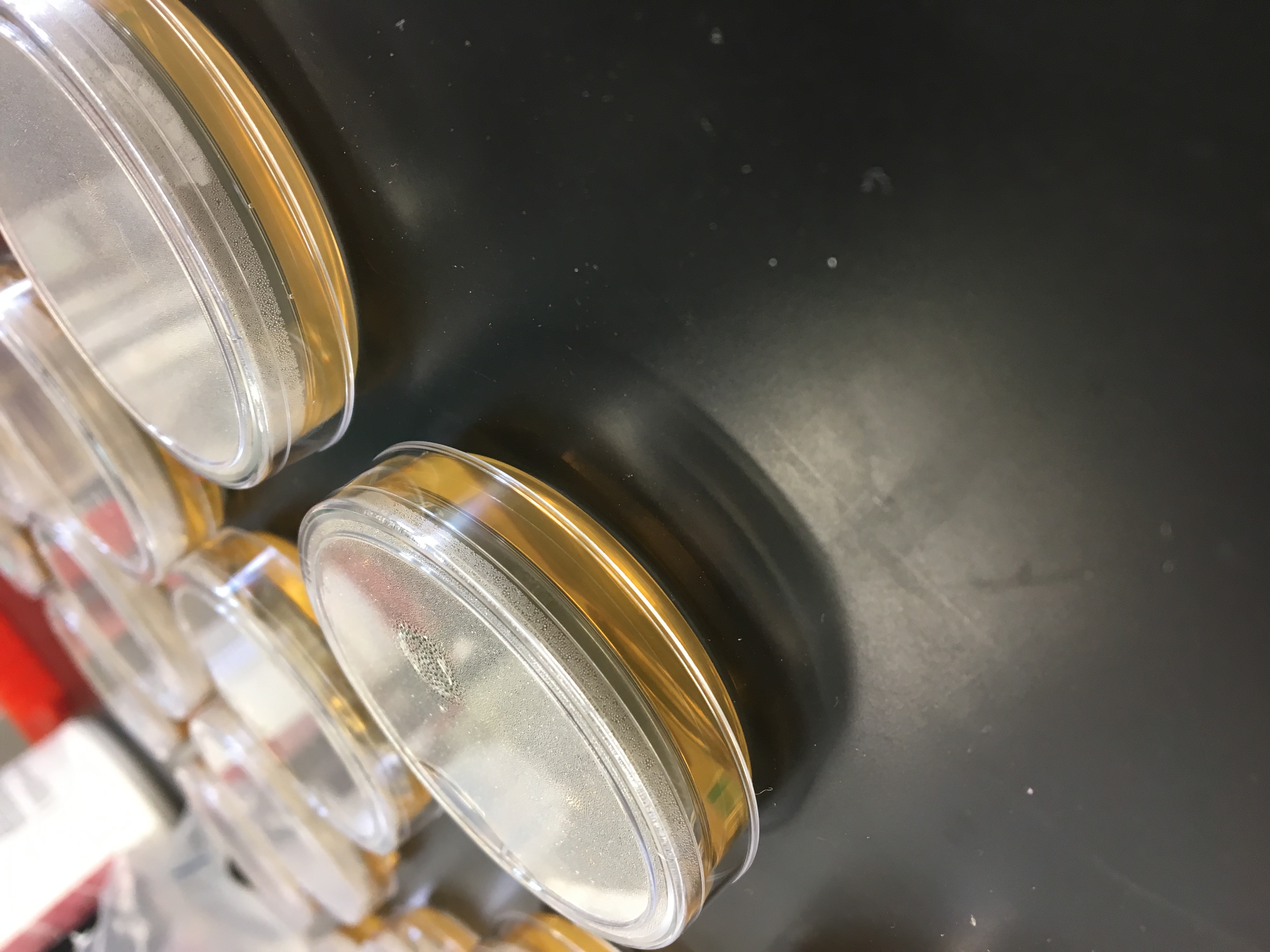 Results
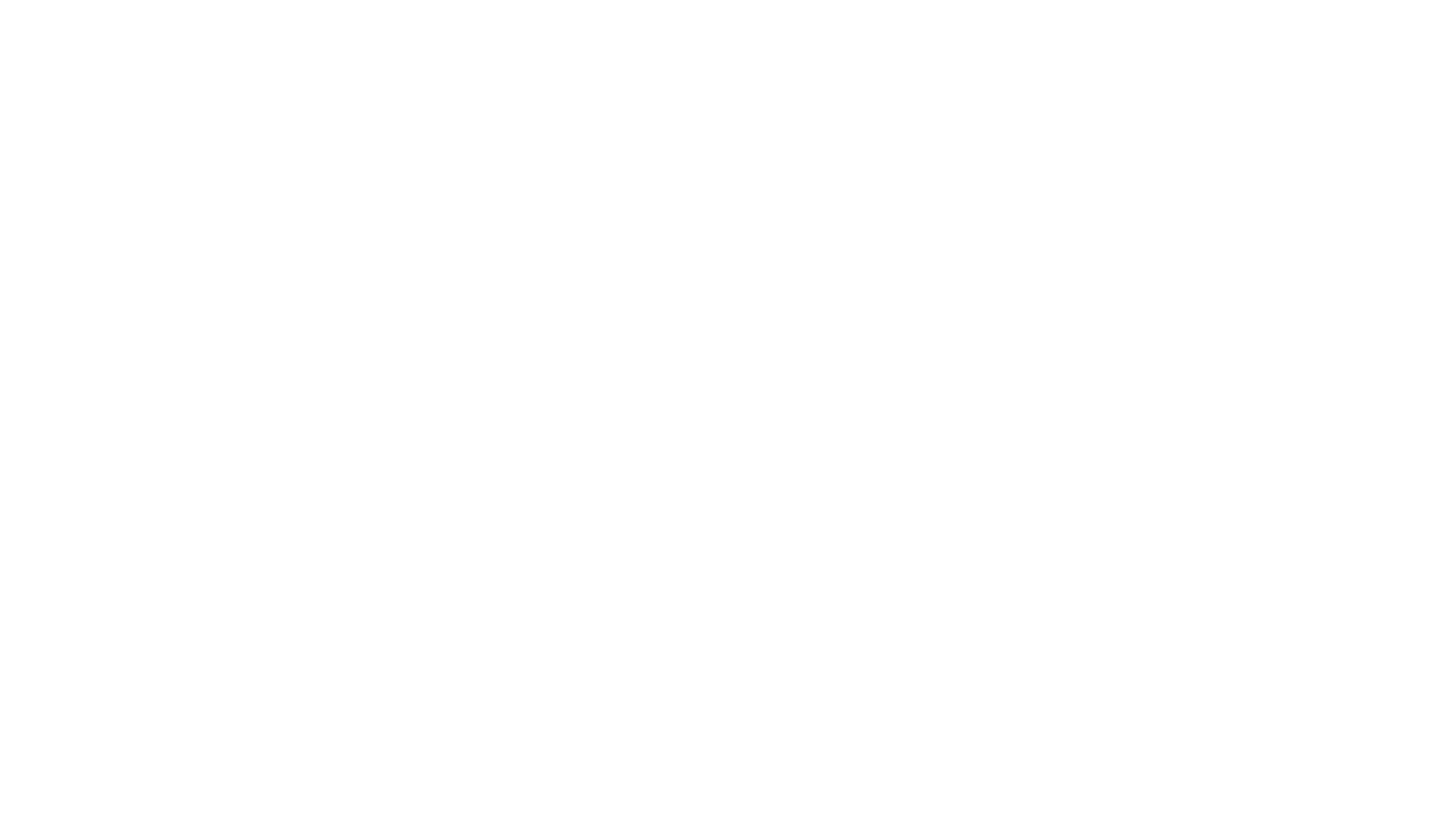 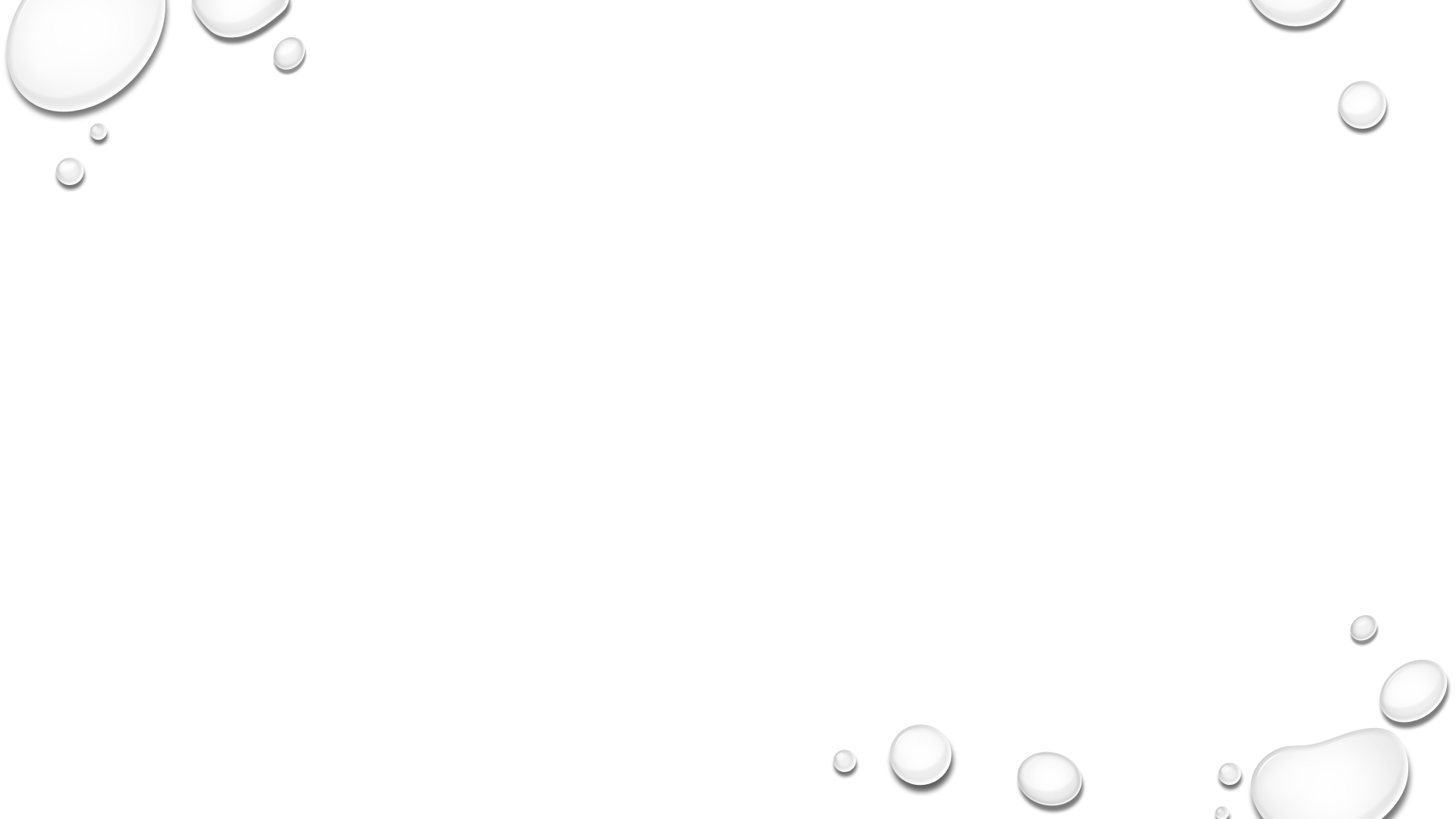 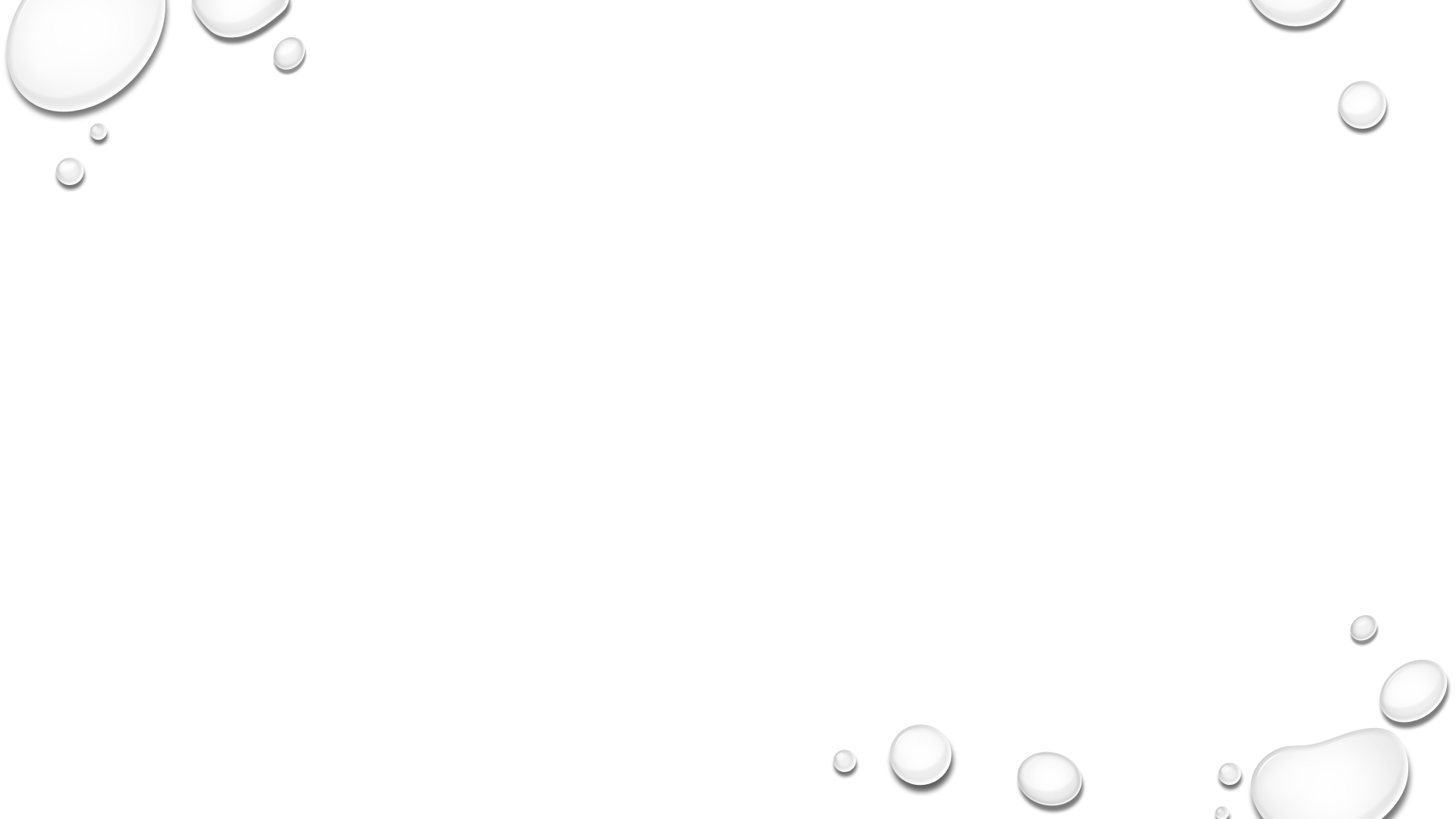 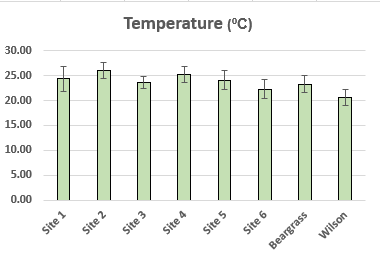 General water Quality
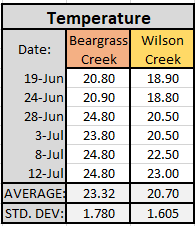 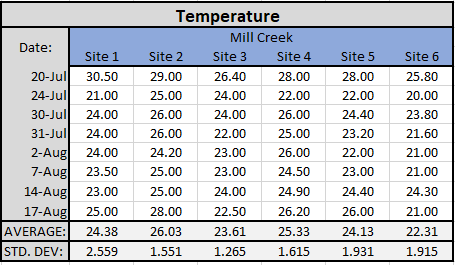 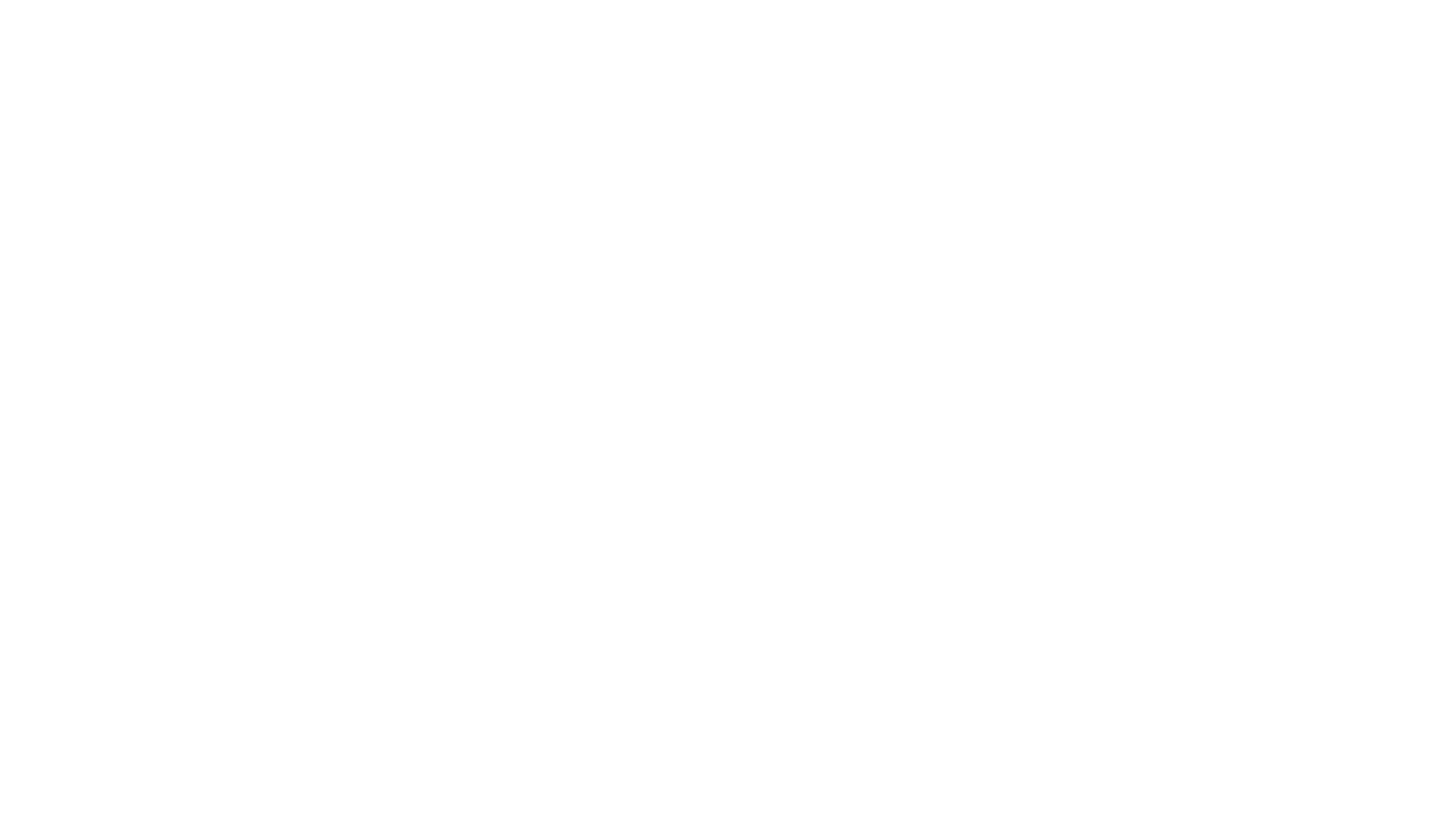 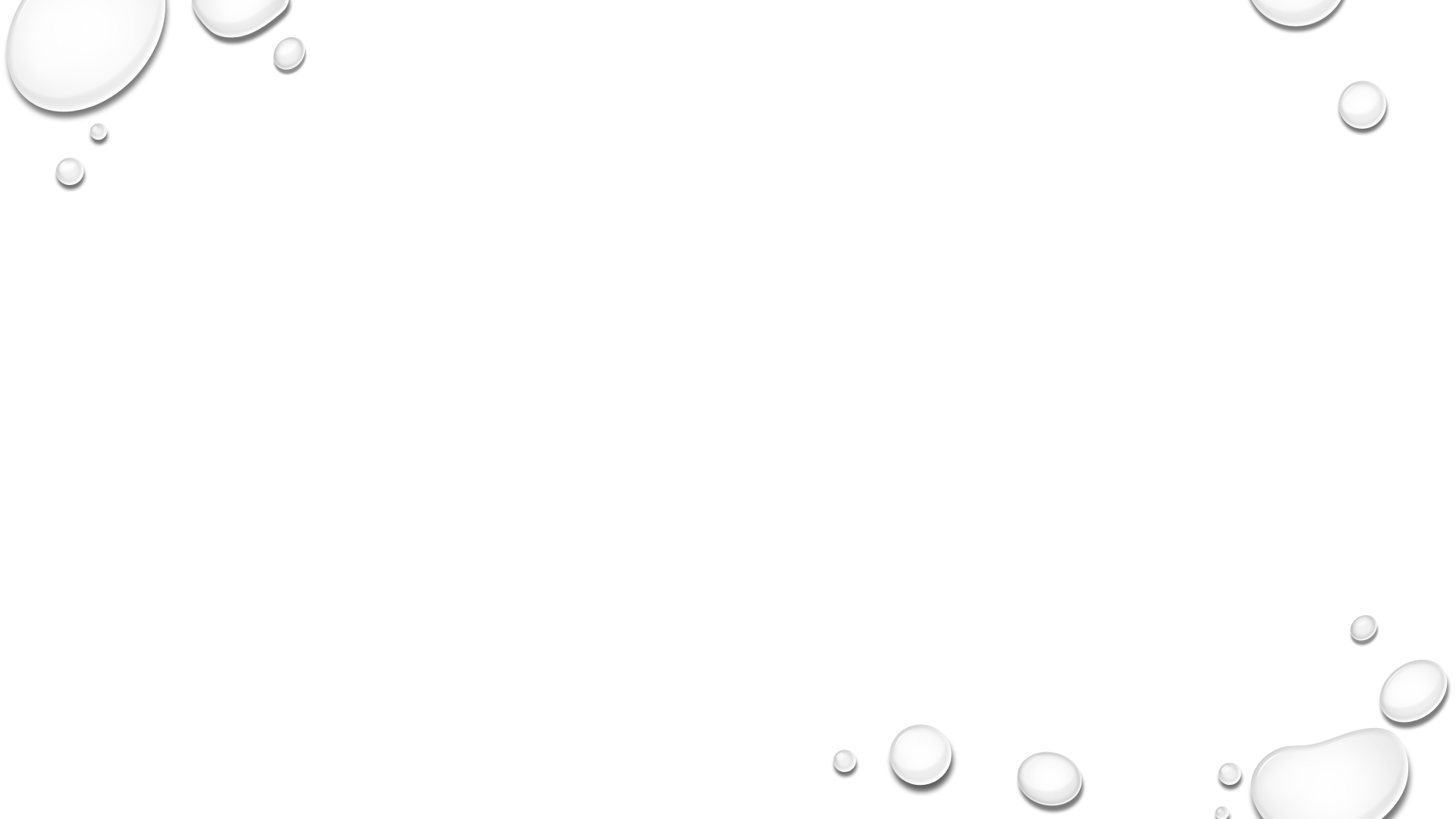 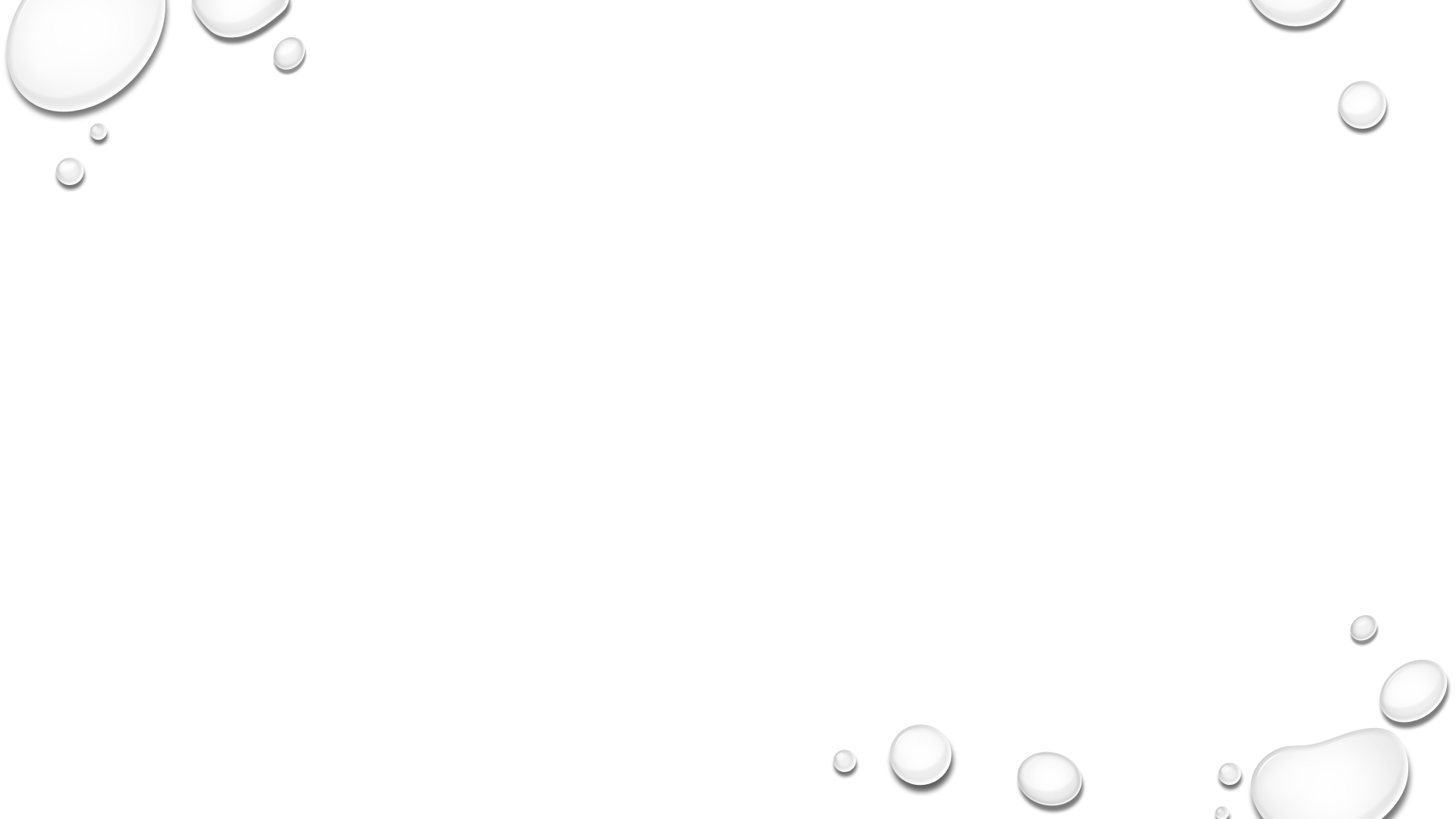 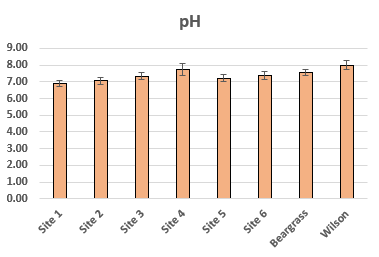 General water Quality
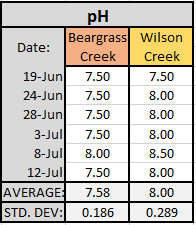 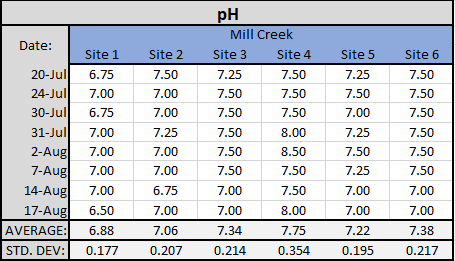 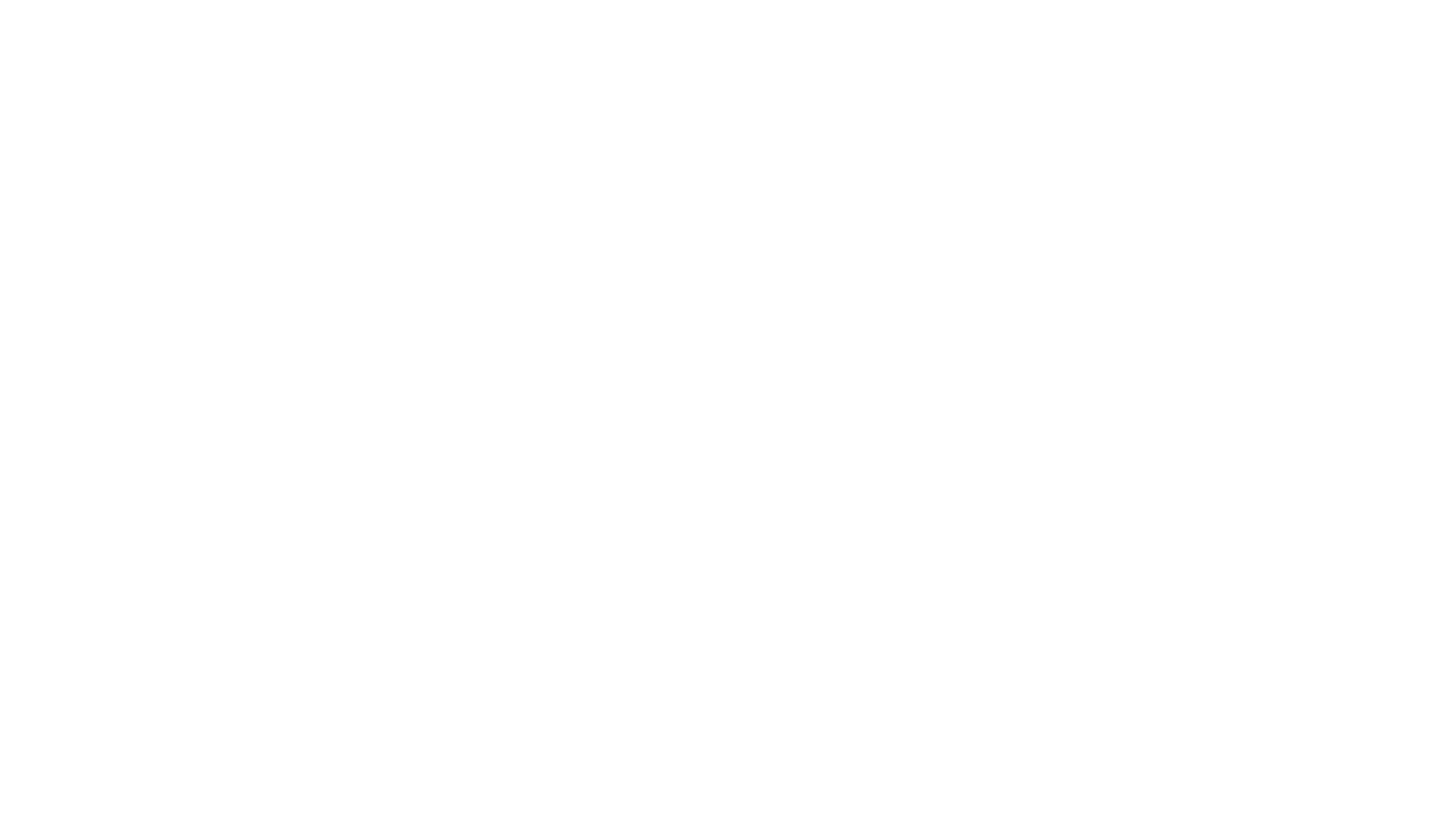 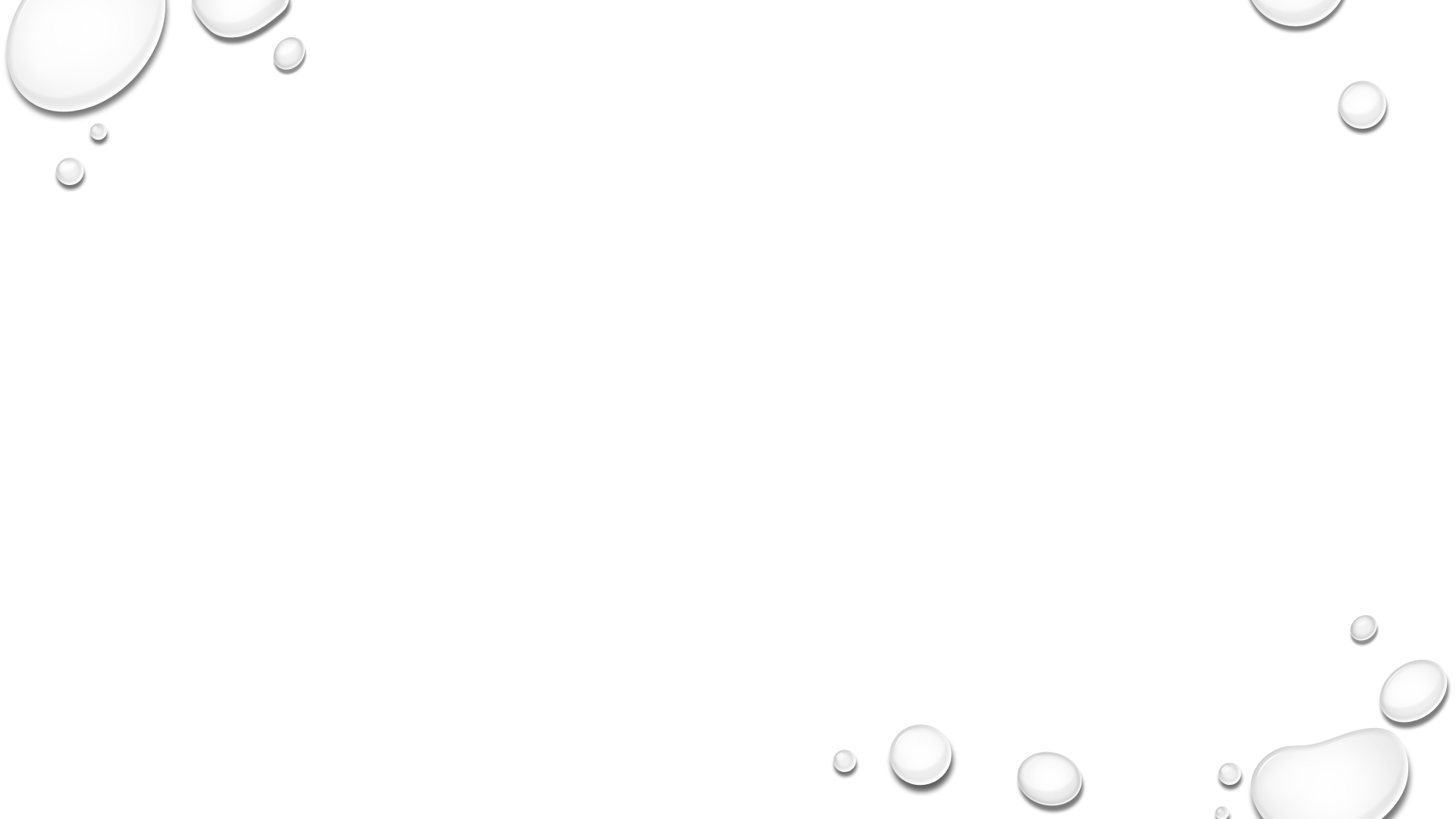 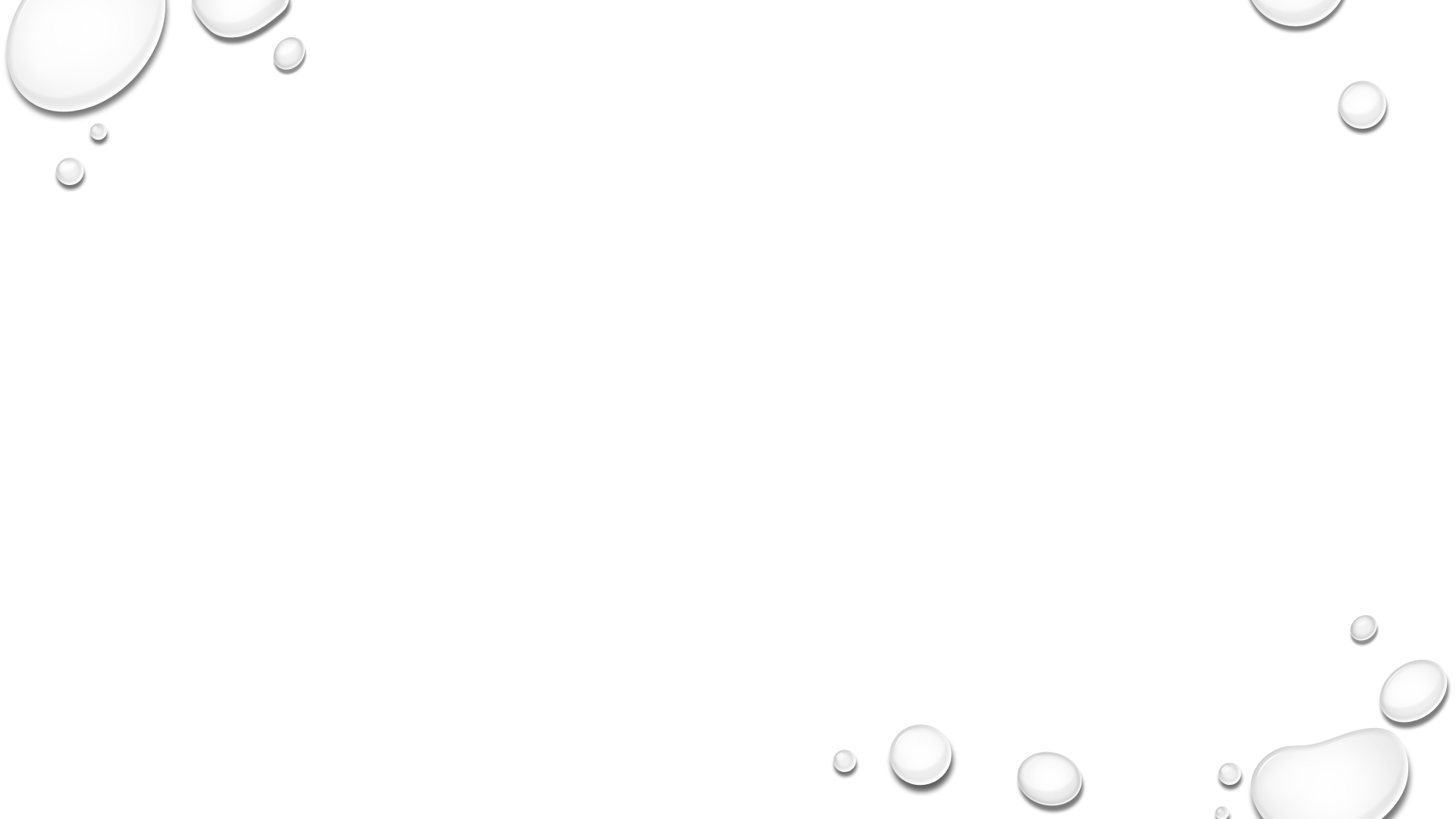 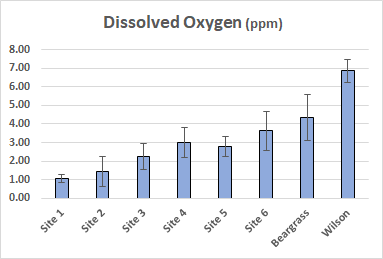 General water Quality
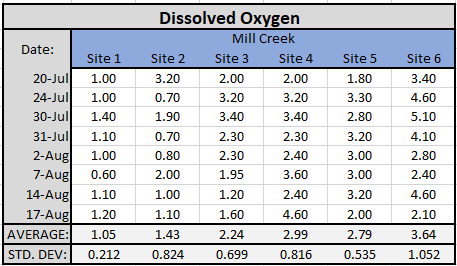 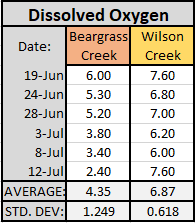 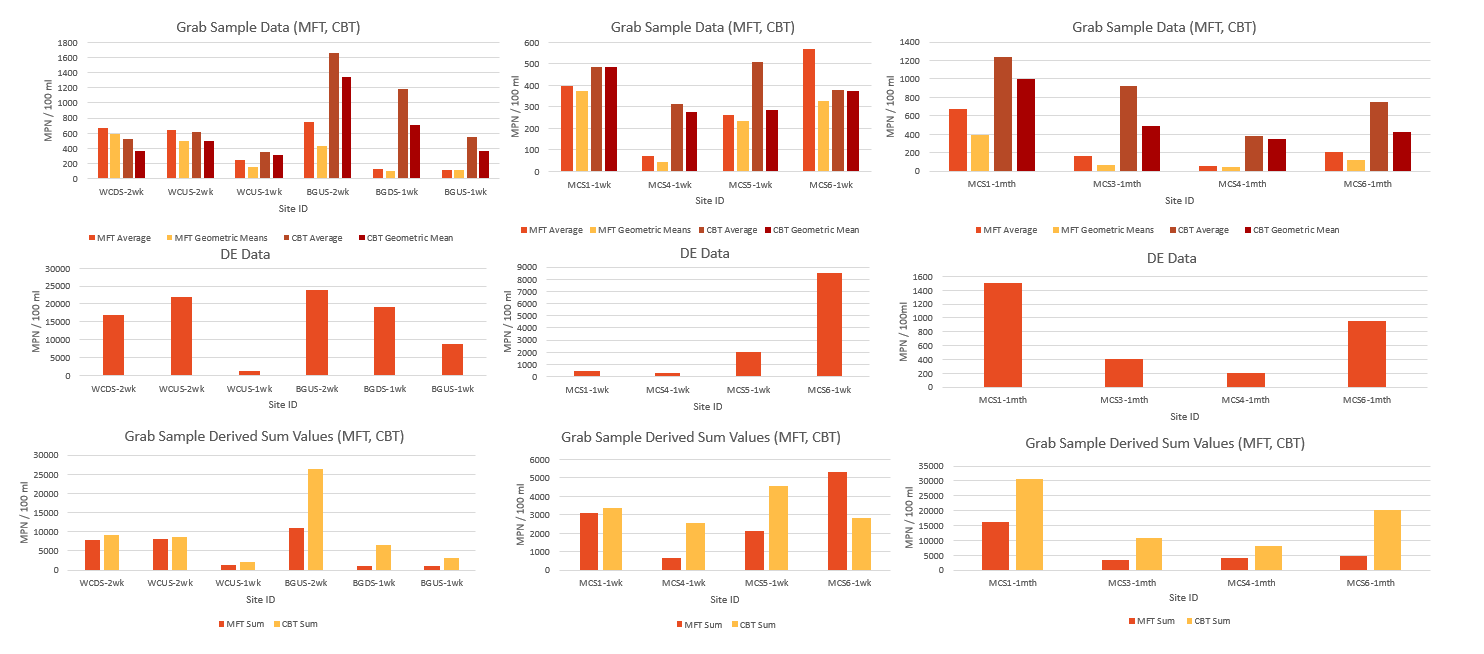 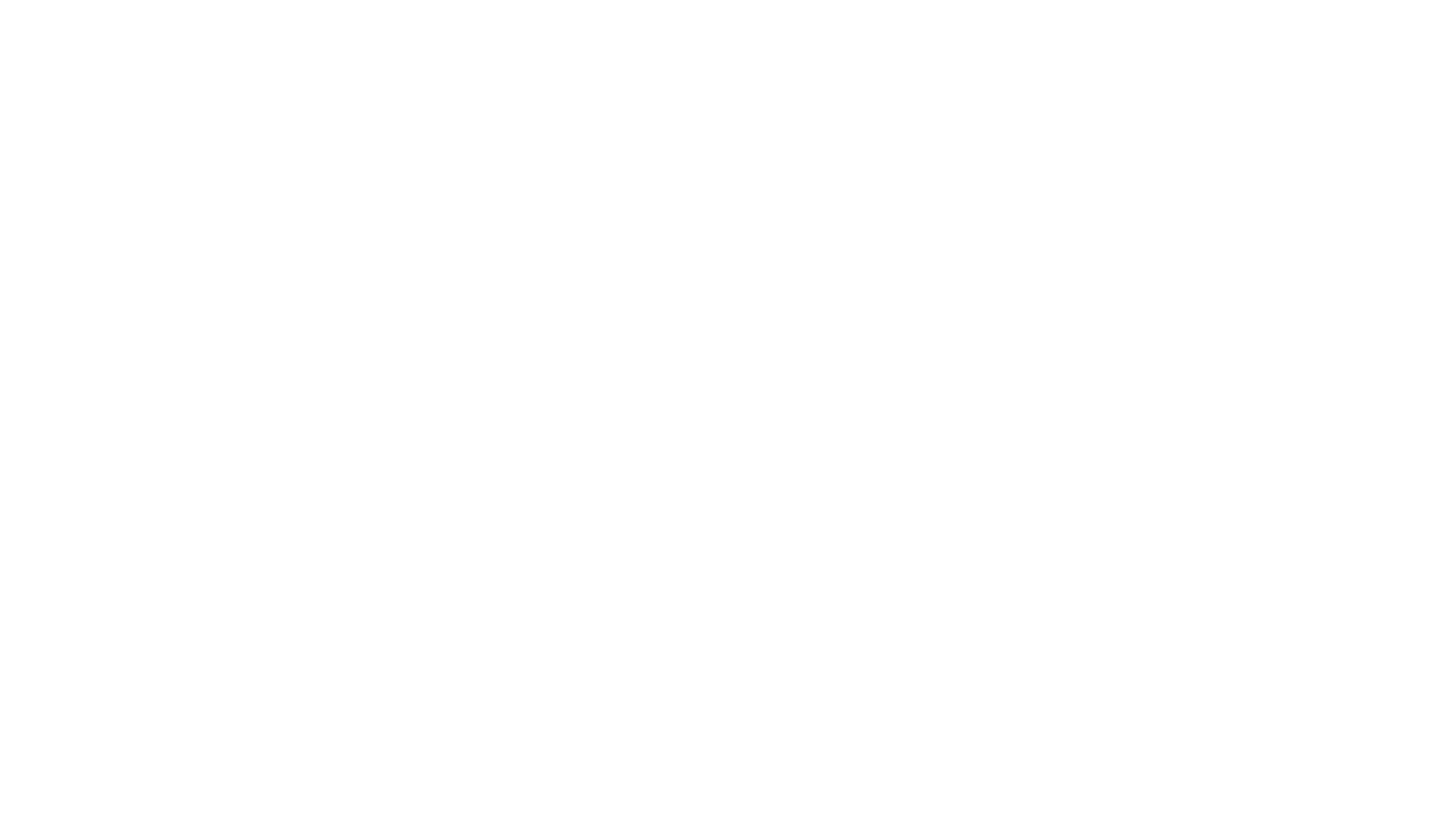 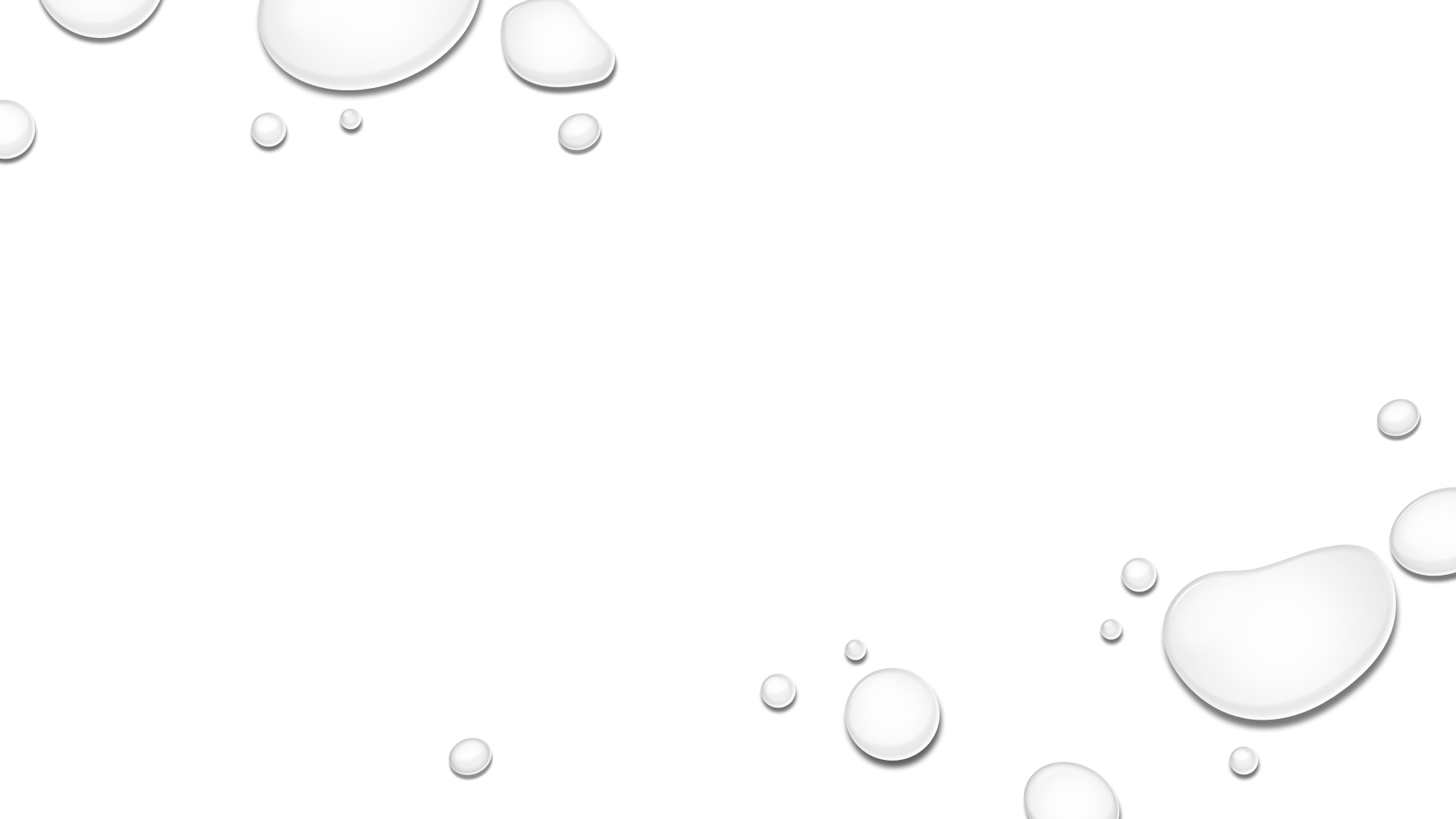 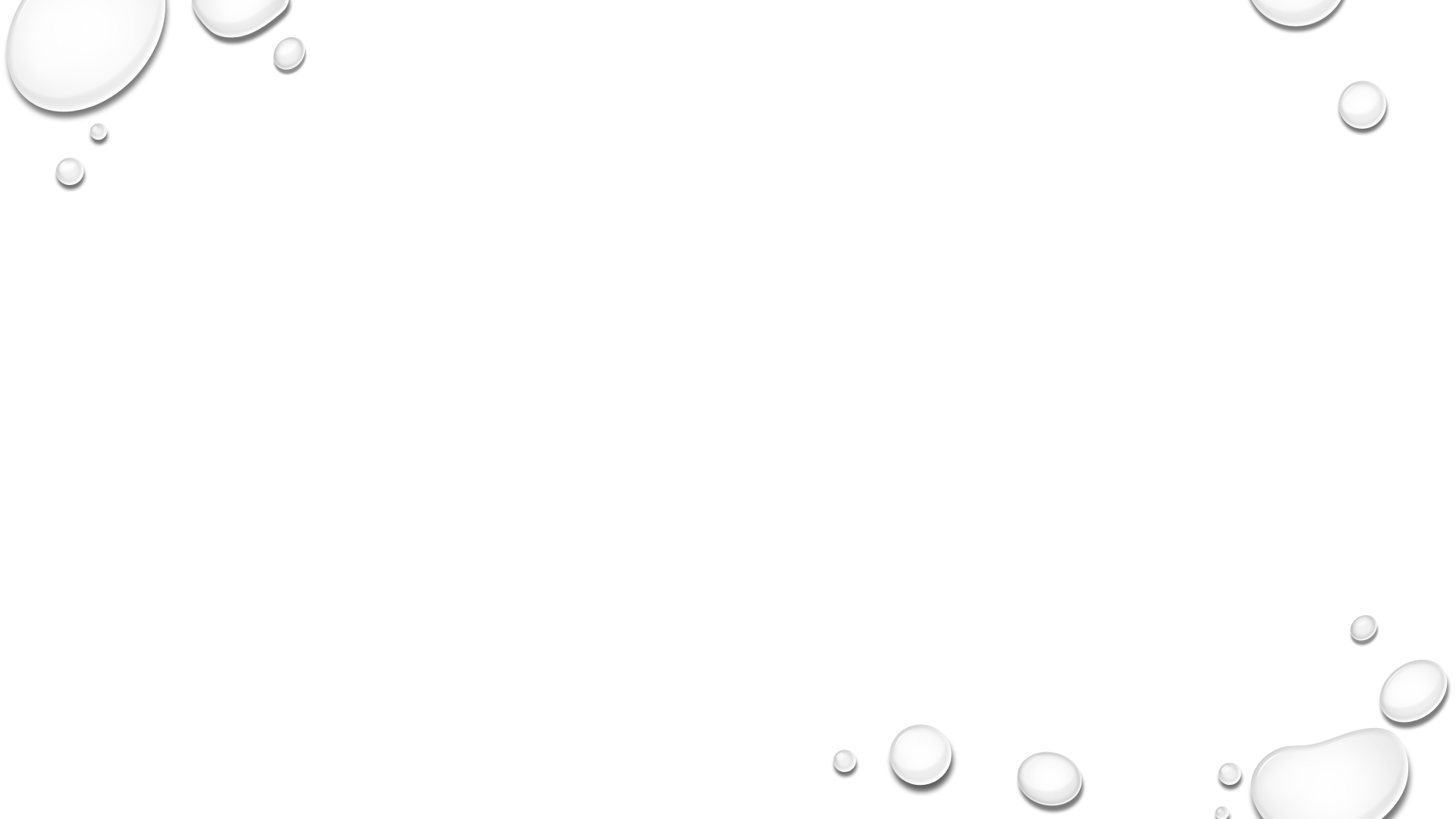 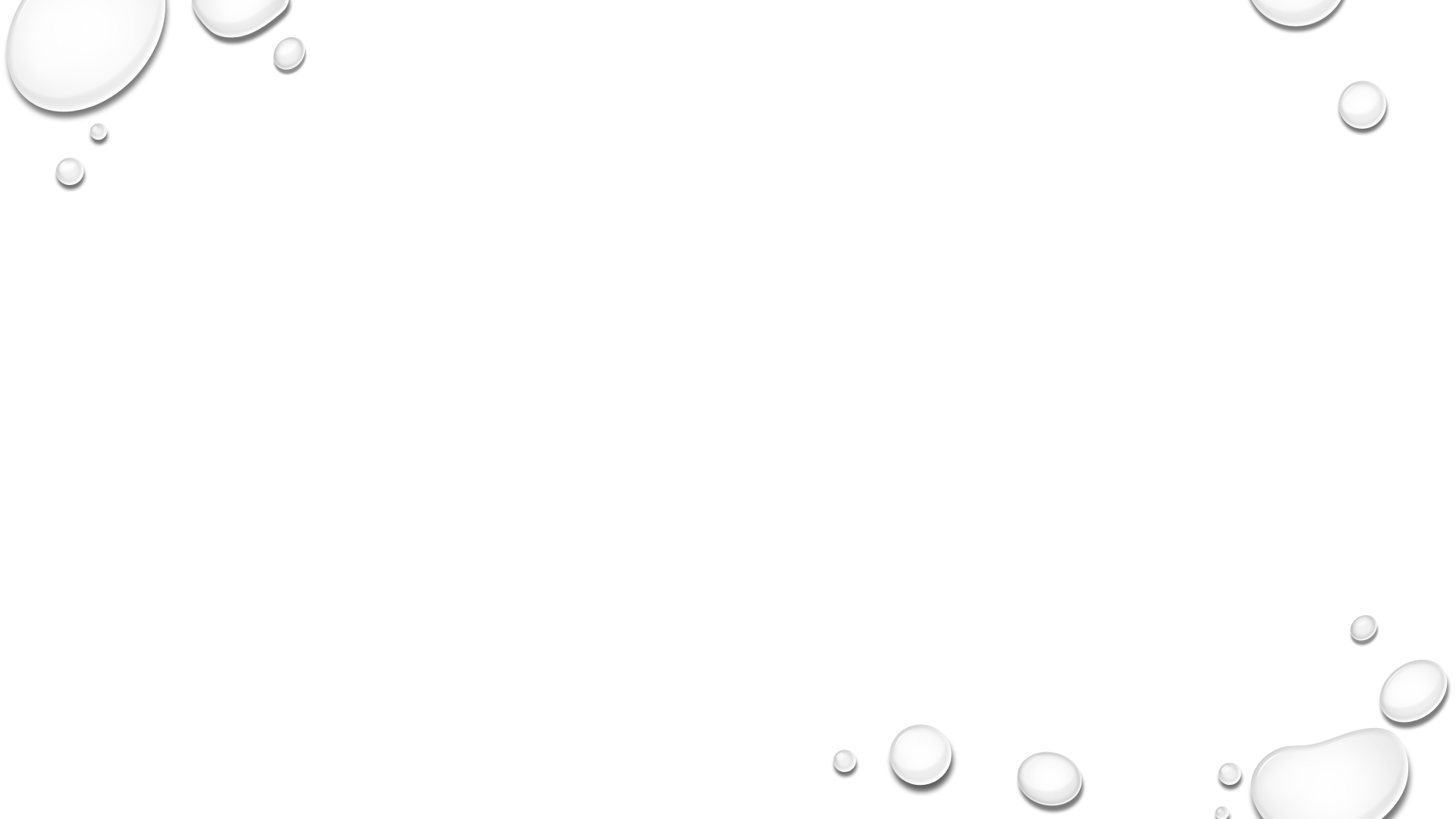 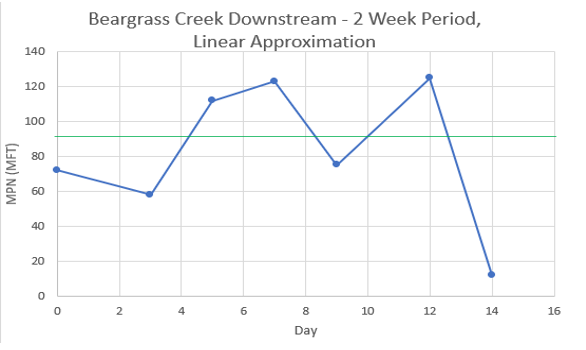 E.coli Data (MPN/100ml)
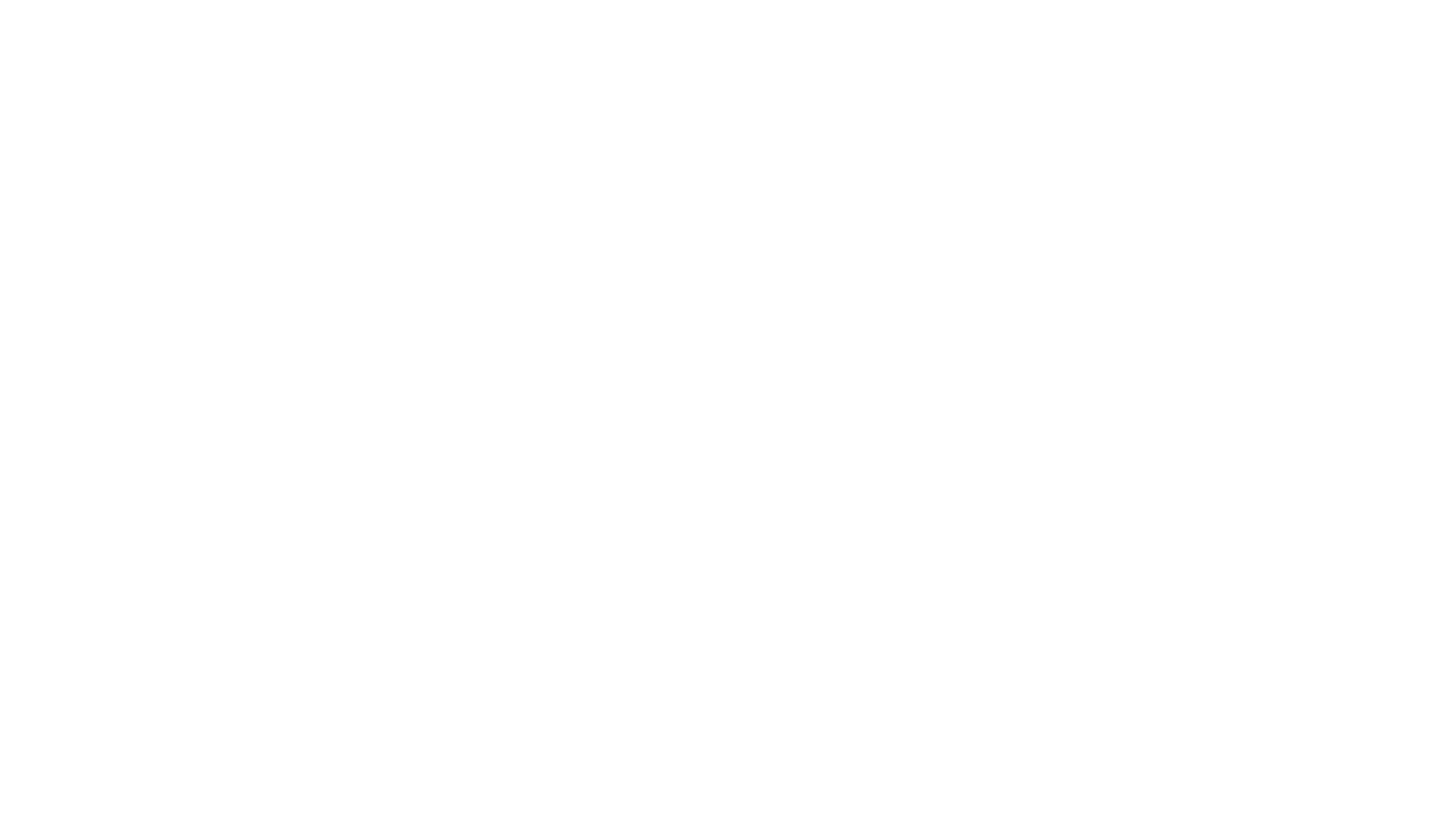 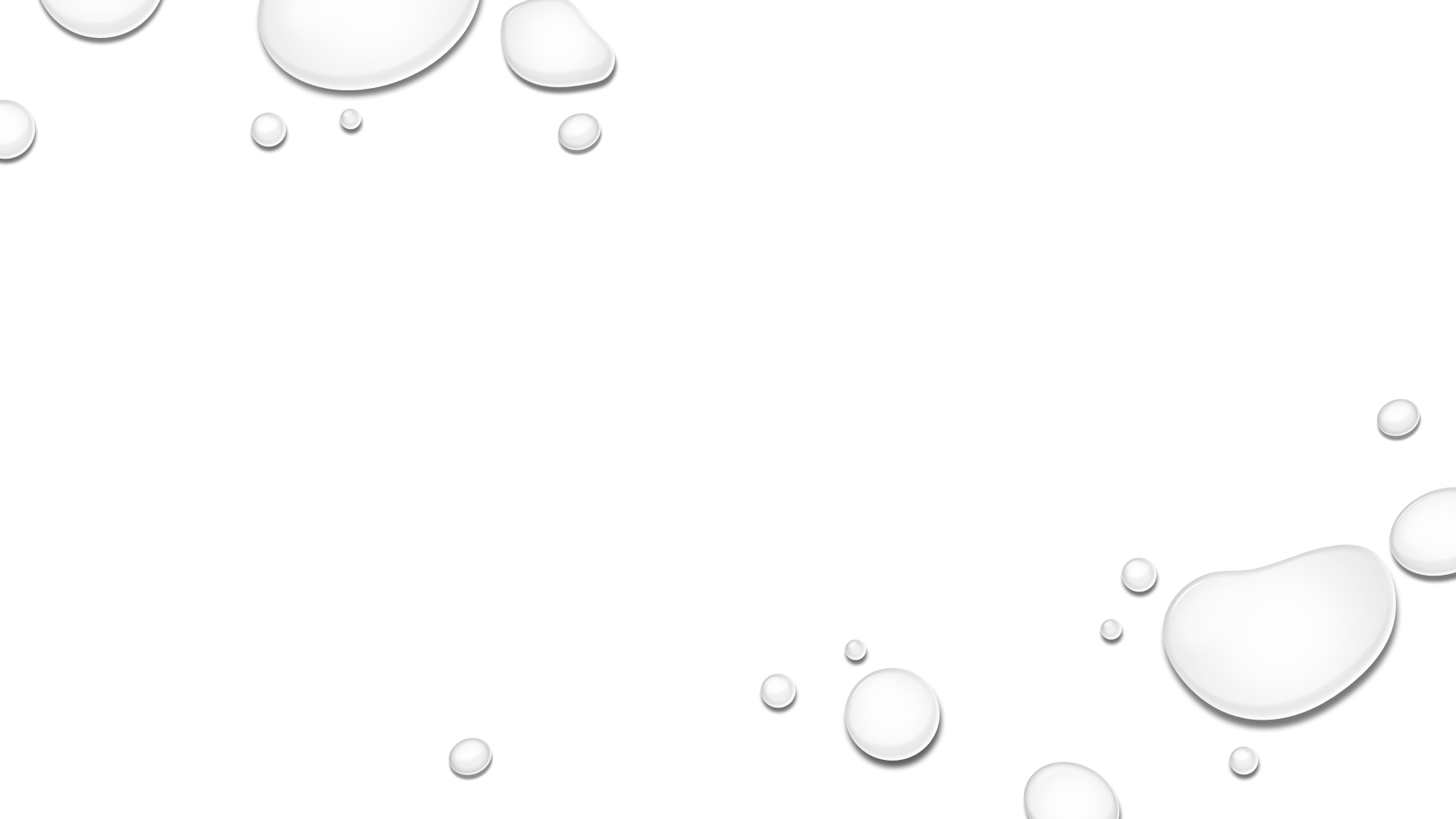 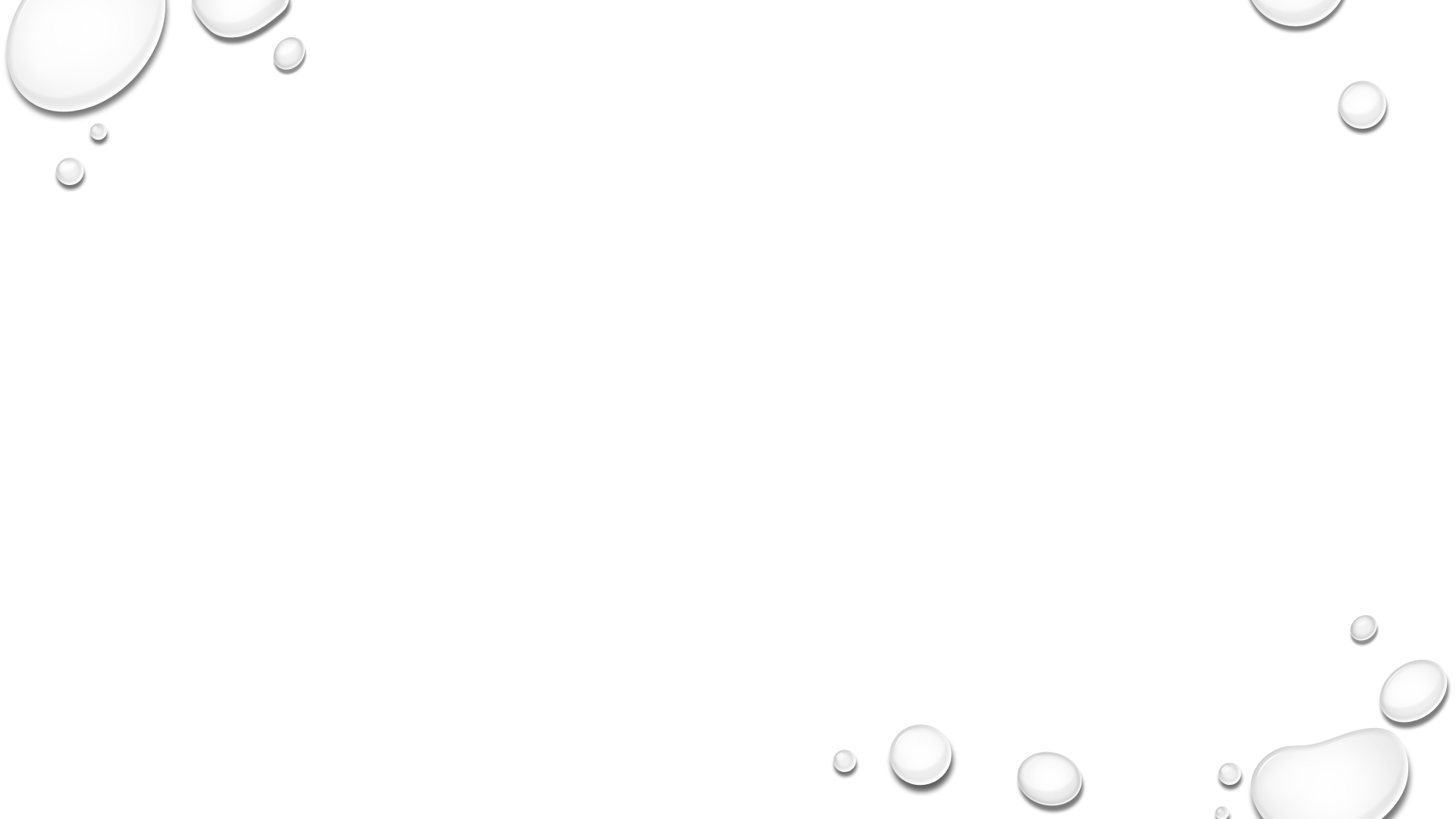 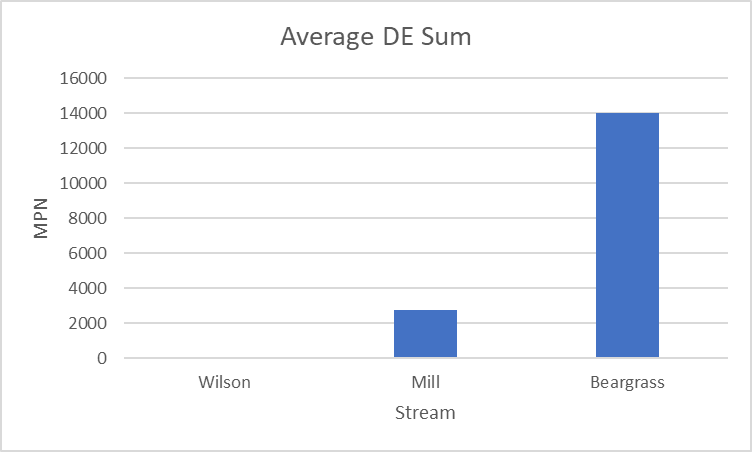 KY Grab-Sampling Standards:
Wilson: Exceeded primary contact
Mill: Exceeded primary, some sites secondary
Beargrass: Exceeded primary & secondary contact
Cumulative Averages
Spearman’s Rho
(a): All Sites
(b): Low-Flow
(c): Mill Creek Sites
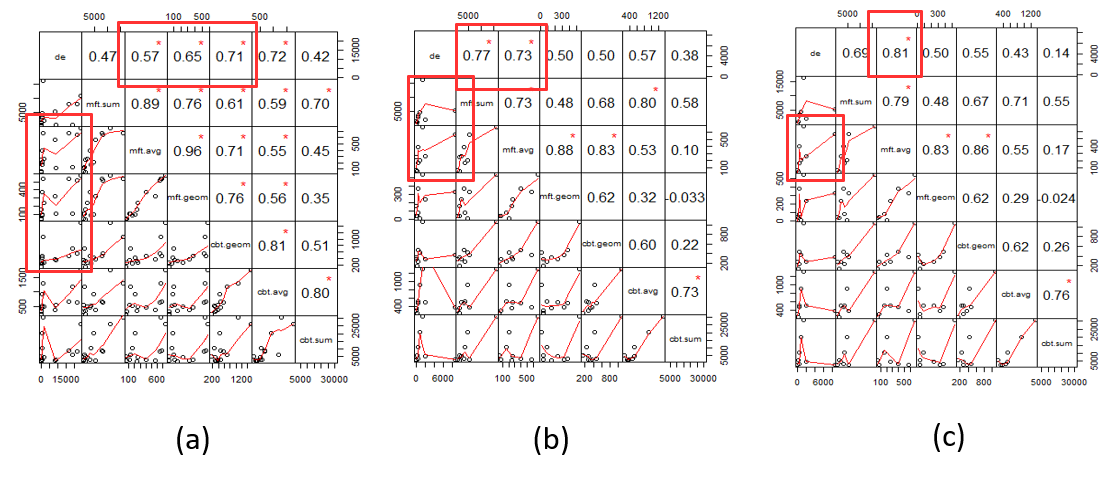 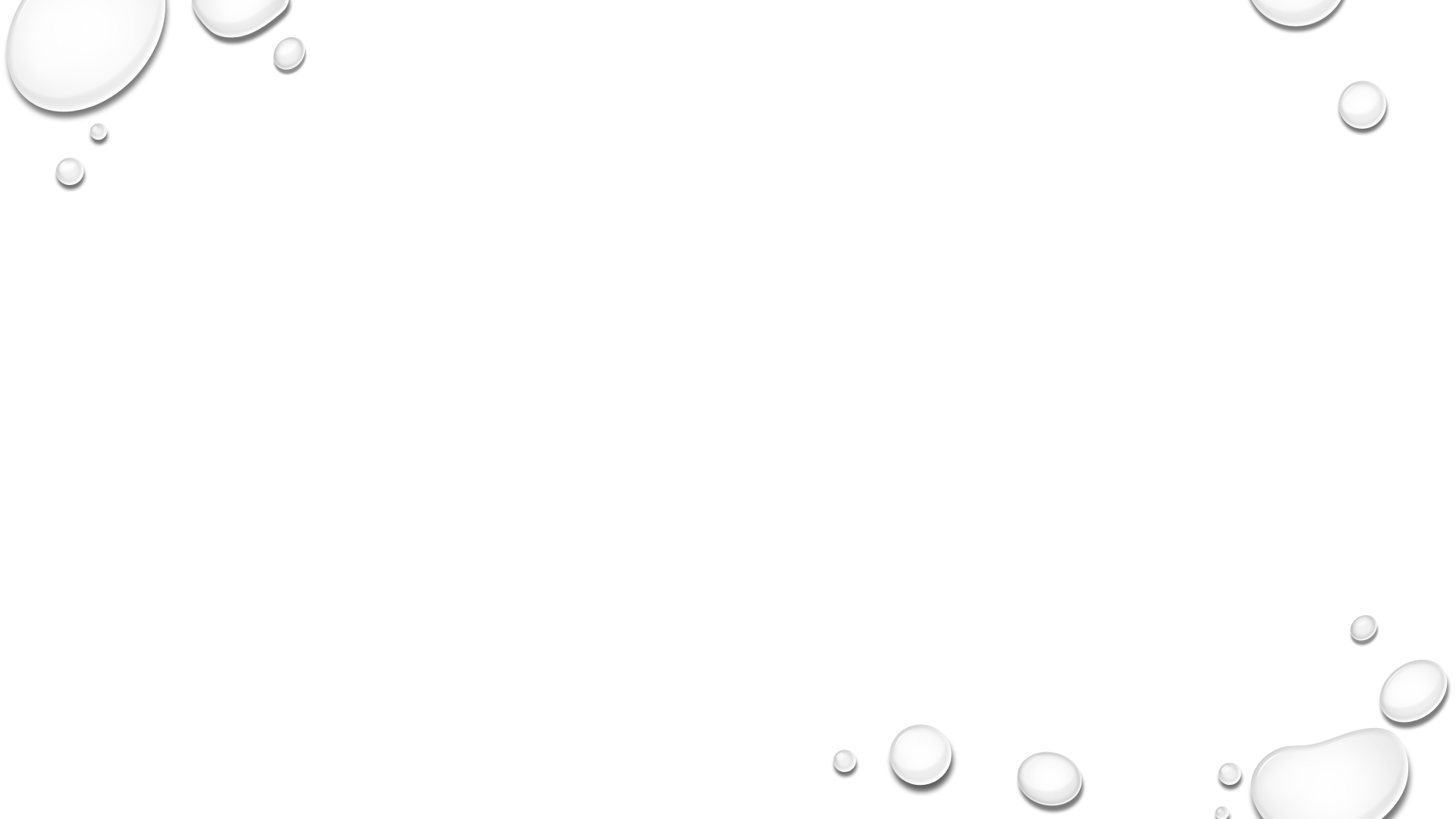 All p<.05
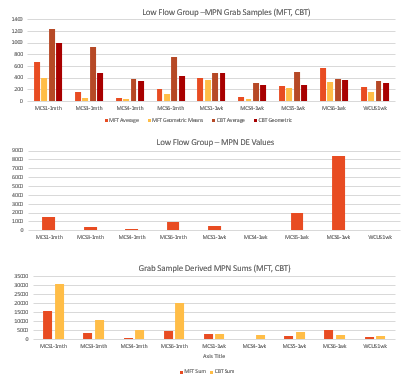 Discussion & conclusion
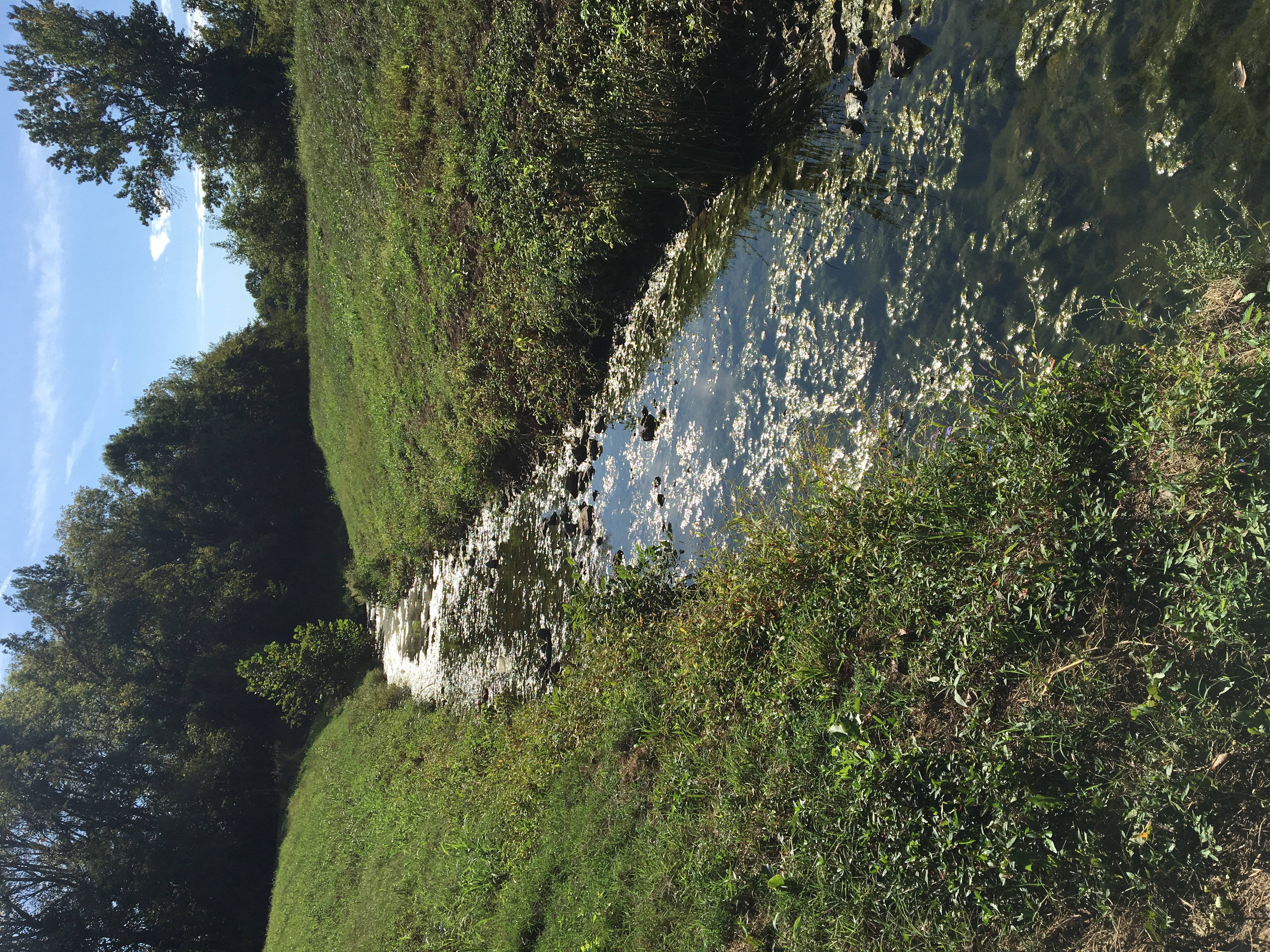 -[Fecal Contaminants] may be observed in higher count from growth in stagnant areas of the stream (He, 2007) common in summer months and periods of drought, which may then be subject to discharge from later rain events


-The factors of source, growth, and the removal of E.coli microorganisms are more important to modeling processes than wash-off and transport from wet weather (McCarthy et.al, 2013)
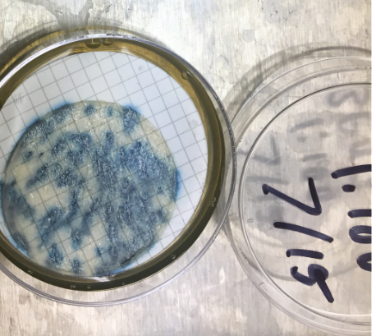 E.coli Data (MPN/100ml)
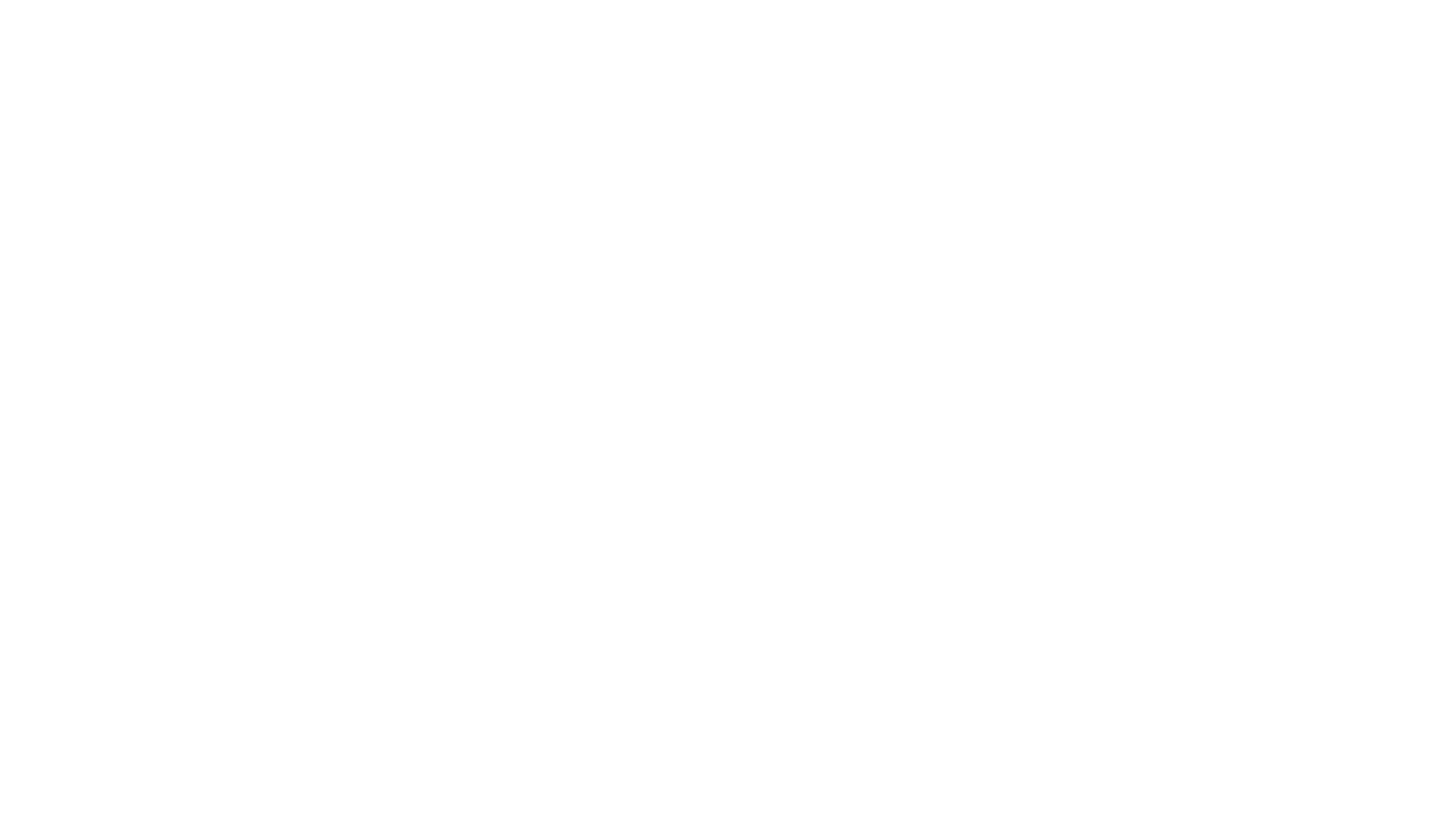 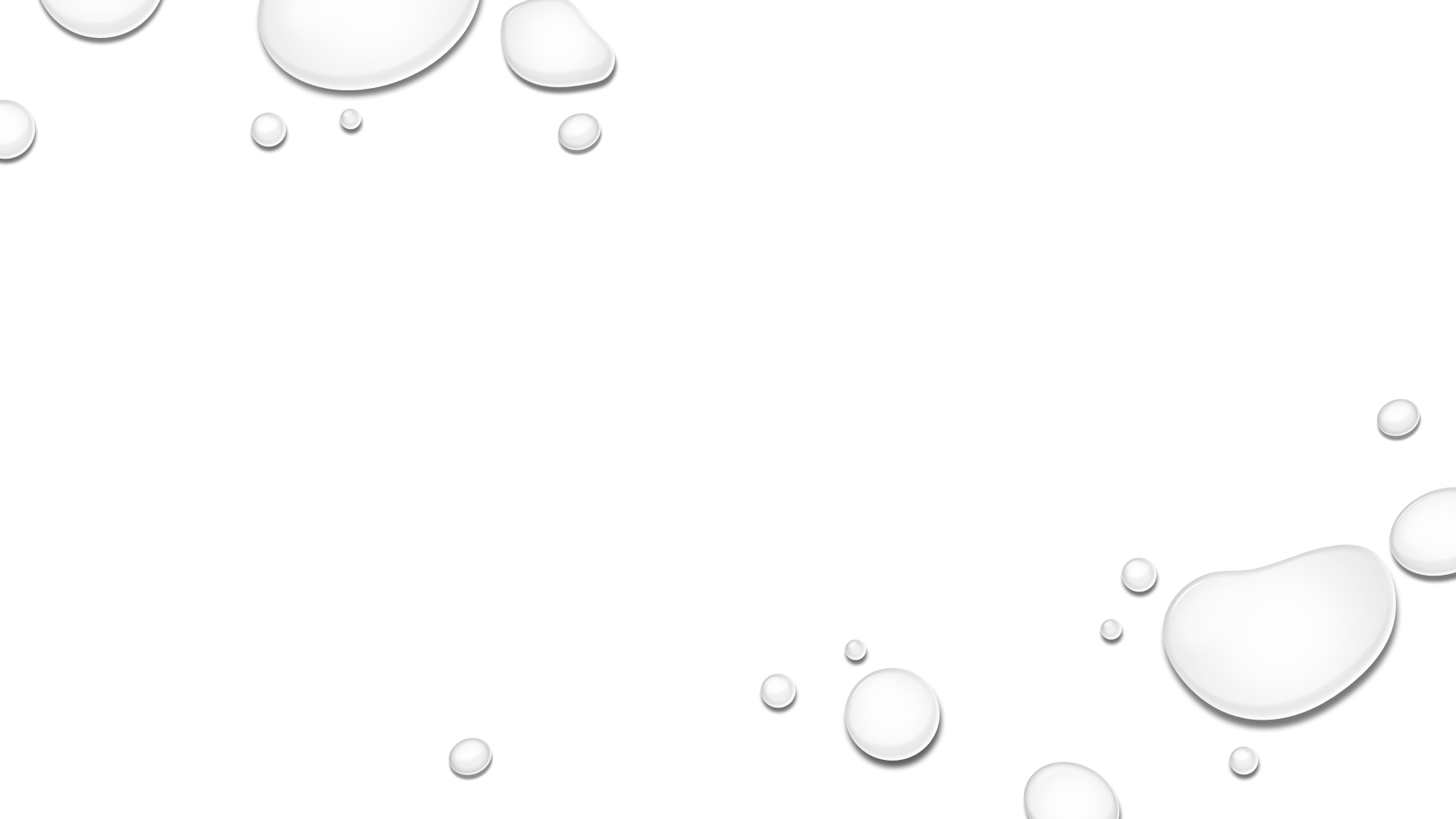 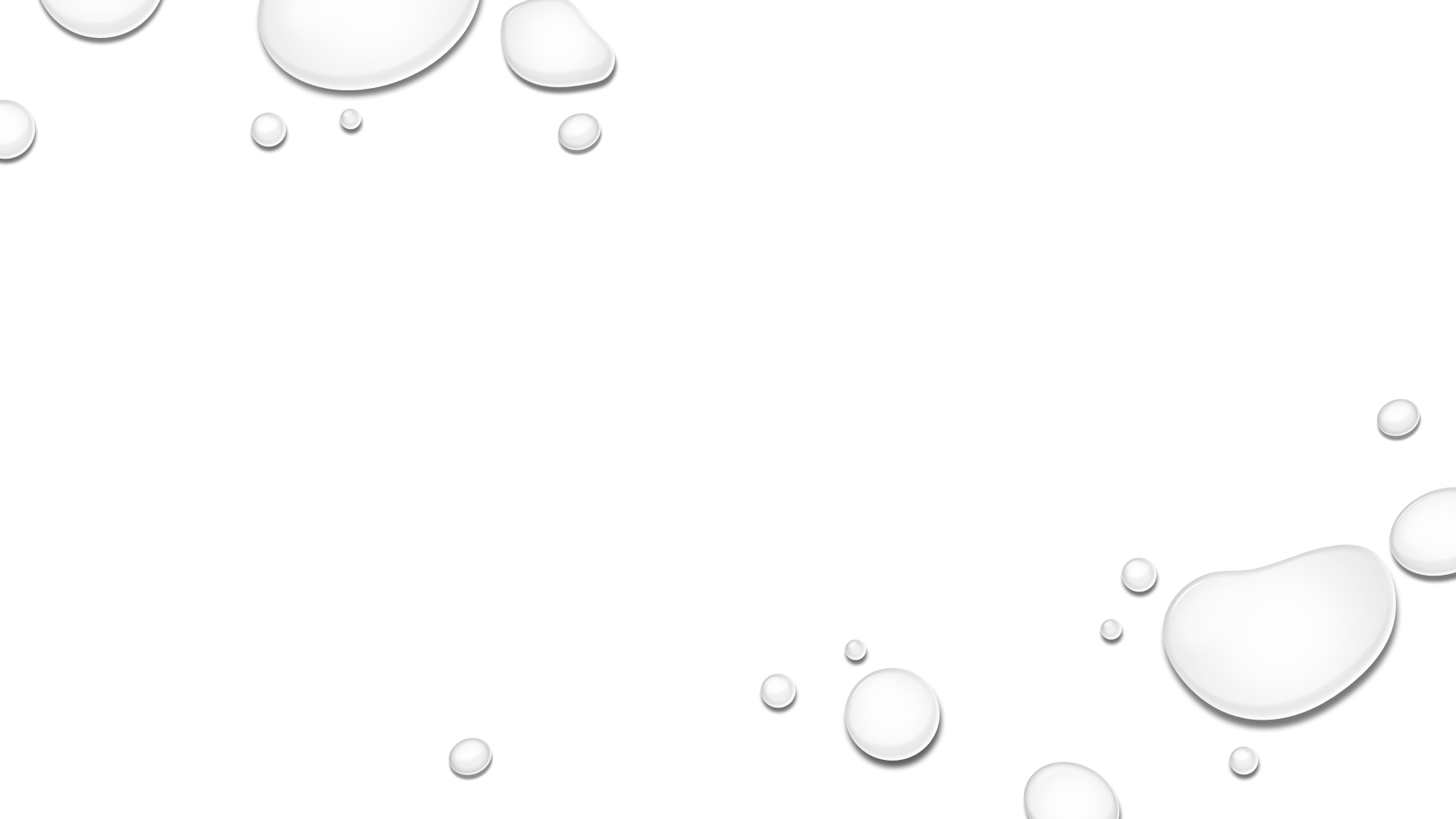 -“DE Sampler” proven as a better test than previous devices
	-First observance of statistical correlations between 
	cumulative & frequent grab samples

-Provides more detailed information in profiling, allowing for diagnoses that grab sampling alone can’t provide
	-High spatial & temporal resolution, especially 	combined 	with grab-sampling
	-Flow-based patterns in cumulative sampling
	-Yields comprehensive profiling with grab-sampling, cost 	effective with CBT where broad correlation is still observed

Diagnoses: Summer fecal contamination on Mill Creek is due 	persistence in water column, driven by local nutrient 	persistence in the water column.

Nutrient persistence is found in eutrophication, there is likely high nutrient-uptake on Mill Creek. Low D.O. and organic presence suggest eutrophication, pH is likely buffered by photosynthesis or bicarbonate cycling. To curb fecal persistence, restoration efforts may focus on healthy nutrient-cycle disruption.
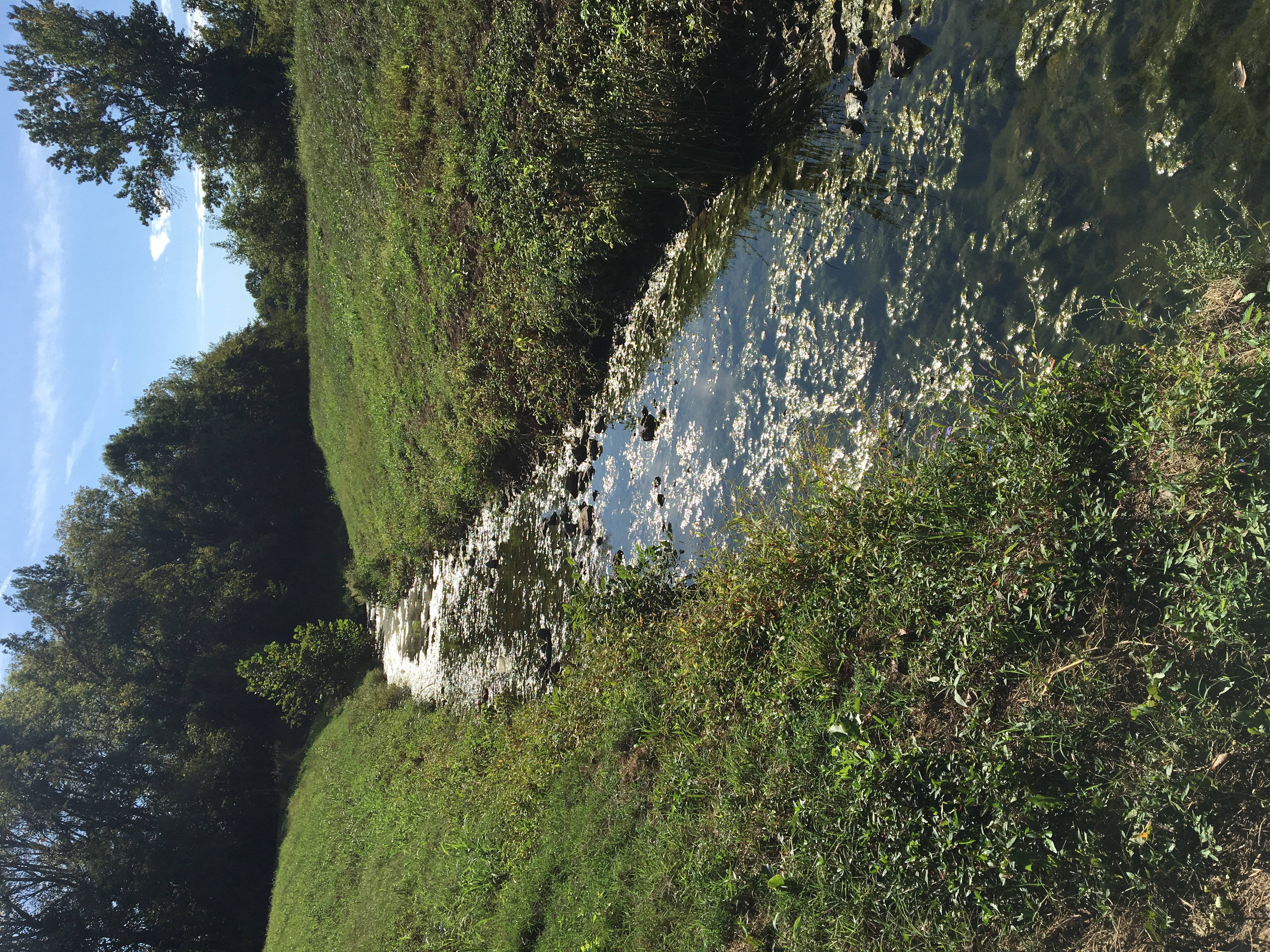 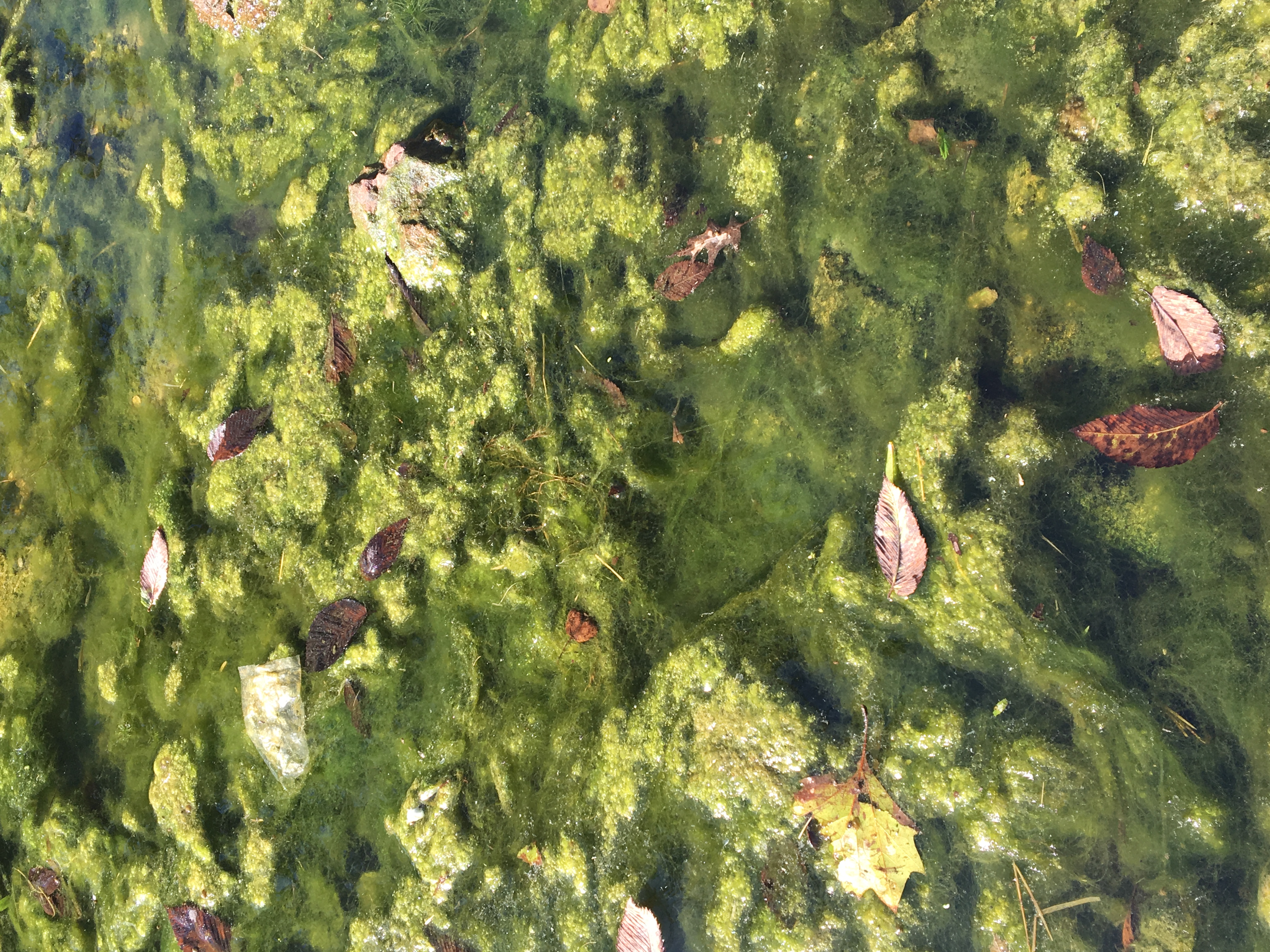 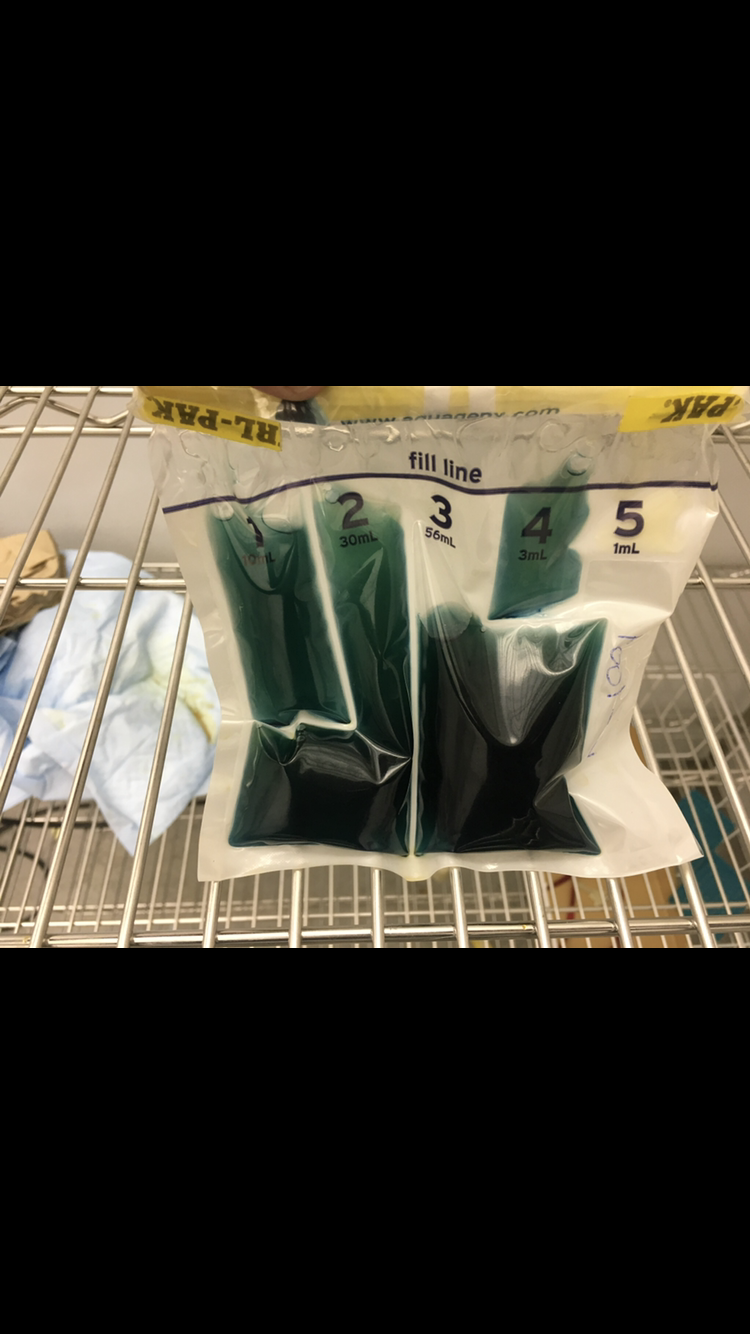 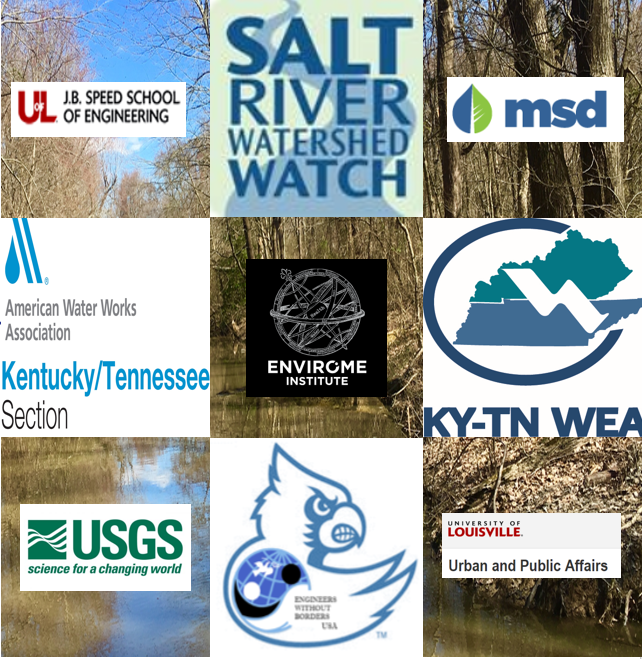 Group Acknowledgements &
References
A. Gronewold et al., The compartment bag test (CBT) for enumerating fecal indicator bacteria: Basis for design and interpretation of results, Science of the Total Environment (2017), http://dx.doi.org/10.1016/j.scitotenv.2017.02.055
Anderson, K. L., Whitlock, J. E., and Harwood, V. J. (2005). Persistence and differential survival of fecal indicator bacteria in subtropical waters and sediments. Applied and Environmental Microbiology, 71, 3041–3048.
Burton, G. A. Jr., Gunnison, D., and Lanza, G. R. (1987). Survival of pathogenic bacteria in various freshwater sediments. Applied and Environmental Microbiology, 54, 633–638.
Cinotto, P.J., 2005, Occurrence of fecal-indicator bacteria and protocols for identification of fecal-contamination sources in selected reaches of the West Branch Brandywine Creek, Chester County, Pennsylvania: U.S. Geological Survey Scientific Investigations Report 2005-5039, 91 p.
D.T. McCarthy; A. Deletic; V.G. Mitchell; and C. Diaper. (2013). Predicting Between-Event Variablity of Escherichia coli in Urban Storm Water. Journal of Environmental Engineering
Downes BJ, Barmuta LA, Fairweather PG, Faith DP, Keough J, Lake PS, Mapstone BD, Quinn GP. Monitoring ecological impacts: concepts and practice in flowing waters. Cambridge, England: Cambridge University Press; 2002.
Fish, J. T., and Pettibone, G. W. (1995). Inﬂuence of freshwater sediment on the survival of Escherichia coli and Salmonella spp. as measured by three methods of enumeration. Letters in Applied Microbiology, 20, 277–281.
He, L. M., Lu, J., and Shi, W. (2007). Variability of fecal indicator bacteria in ﬂowing and ponded waters in southern California: Implications for bacterial TMDL development and implementation. Water Research, 41, 3132–3140.
Nix, P. G., and Merry, C H. (1990) Use of Sediment Bags as a Monitor of Fecal Pollution in Streams. Bull. Environ. Contam. Toxicol. 45, 6, 864-869.
Oshiro, R. K. (2002). Method 1604: Total coliforms and Escherichia coli in water by  
membrane filtration using a simultaneous detection technique (MI Medium) (pp. 1-12) (United States, Environmental Protection Agency, Water (4303T)). Washington, DC: USEPA. 
 
Potera, Carol, 1998, Studying slime: Environmental Health Perspectives, v. 106, 4 p.
Potera, Carol, 1999, Forging a link between biofilms and disease: Science, v. 283, p. 1,837-1,839.
Thomann, R.V., & Mueller, J.A. (1987). Principles of surface water quality modeling and control.
Y. A. Pachepsky & D. R. Shelton (2011): Escherichia Coli and Fecal Coliforms in Freshwater and Estuarine Sediments, Critical Reviews in Environmental Science and Technology, 41:12, 1067-1110
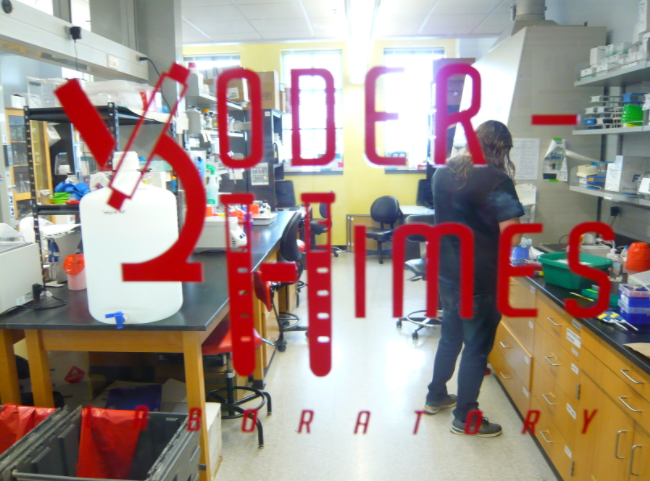